无锡旅游商贸高等职业技术学校现代酒店服务业教学及实训综合大楼
安全质量云观摩汇报
汇报单位：江苏富源广建设发展有限公司
01
项目概况
02
安全管理
03
目录
安全设施标准化
04
智慧工地
05
绿色文明施工
06
质量创新
01
项目概况
1.1项目概况
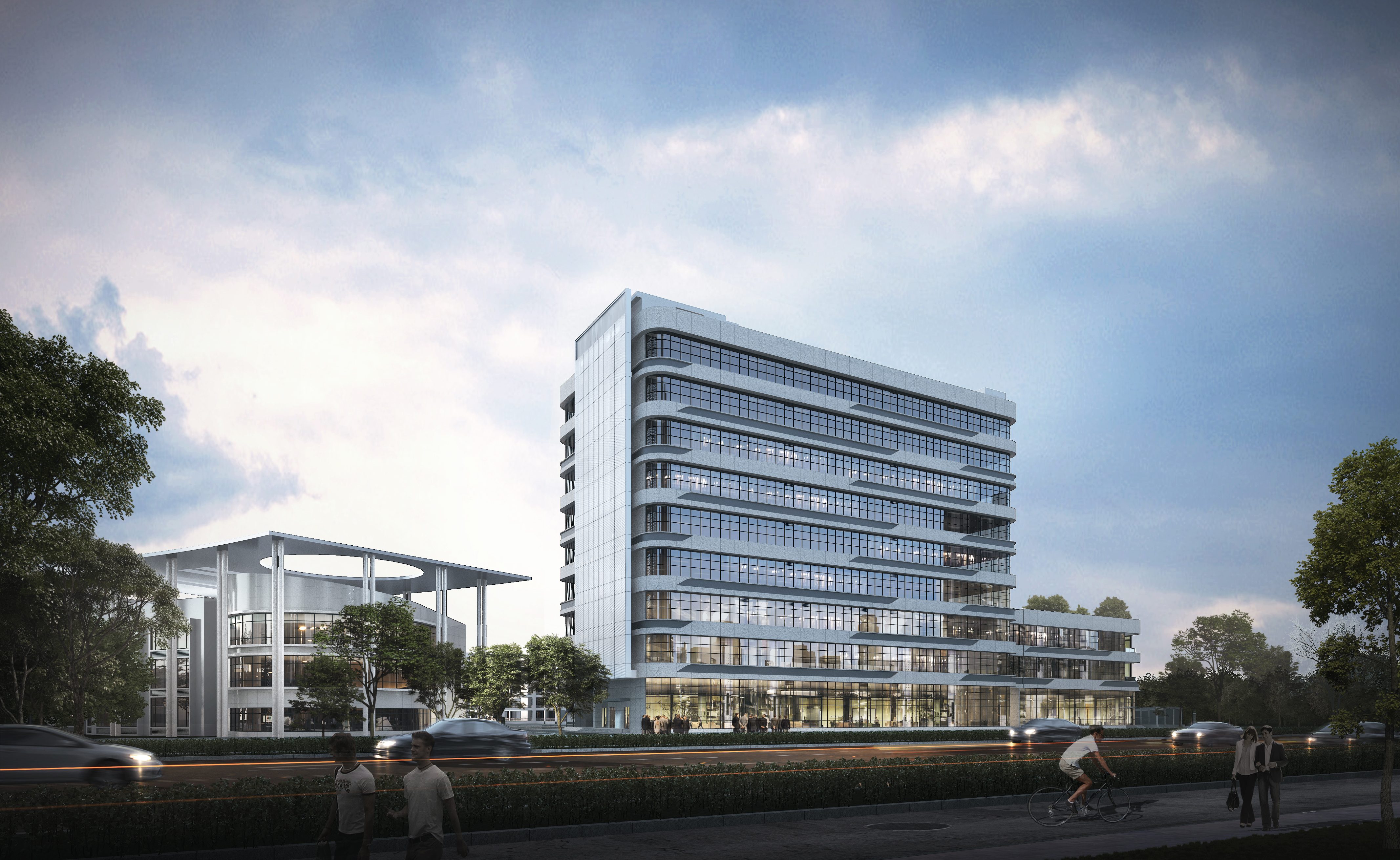 项目位于无锡市梁溪区广石西路999号现有校区内西北角，项目总建筑面积18311㎡，其中地上建筑面积15919㎡，地下室建筑面积 2392 ㎡，框架结构，地下 1 层，裙楼 3 层，主楼 9 层。
施工单位为江苏富源广建设发展有限公司。
本项目以创建江苏省标化二星级示范工地，太湖杯为创优目标。
1.2参建单位
建设单位
监理单位
无锡旅游商贸高等职业技术学校
江苏天孚建设管理有限公司
参建单位
施工单位
设计单位
江苏富源广建设发展有限公司
江苏博森建筑设计有限公司
02
安全管理
2.1安全管理
安全管理活动
班前早会制度
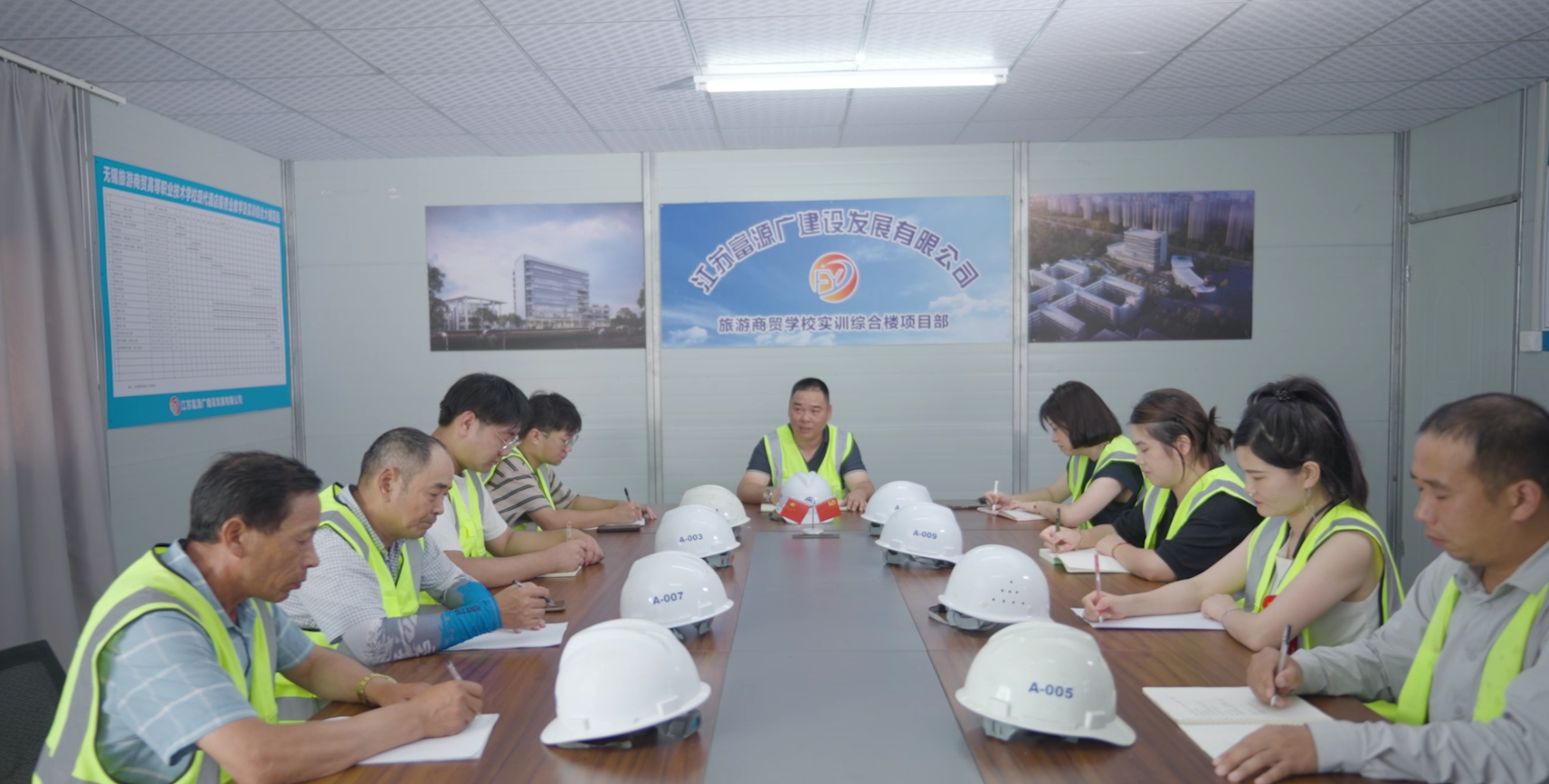 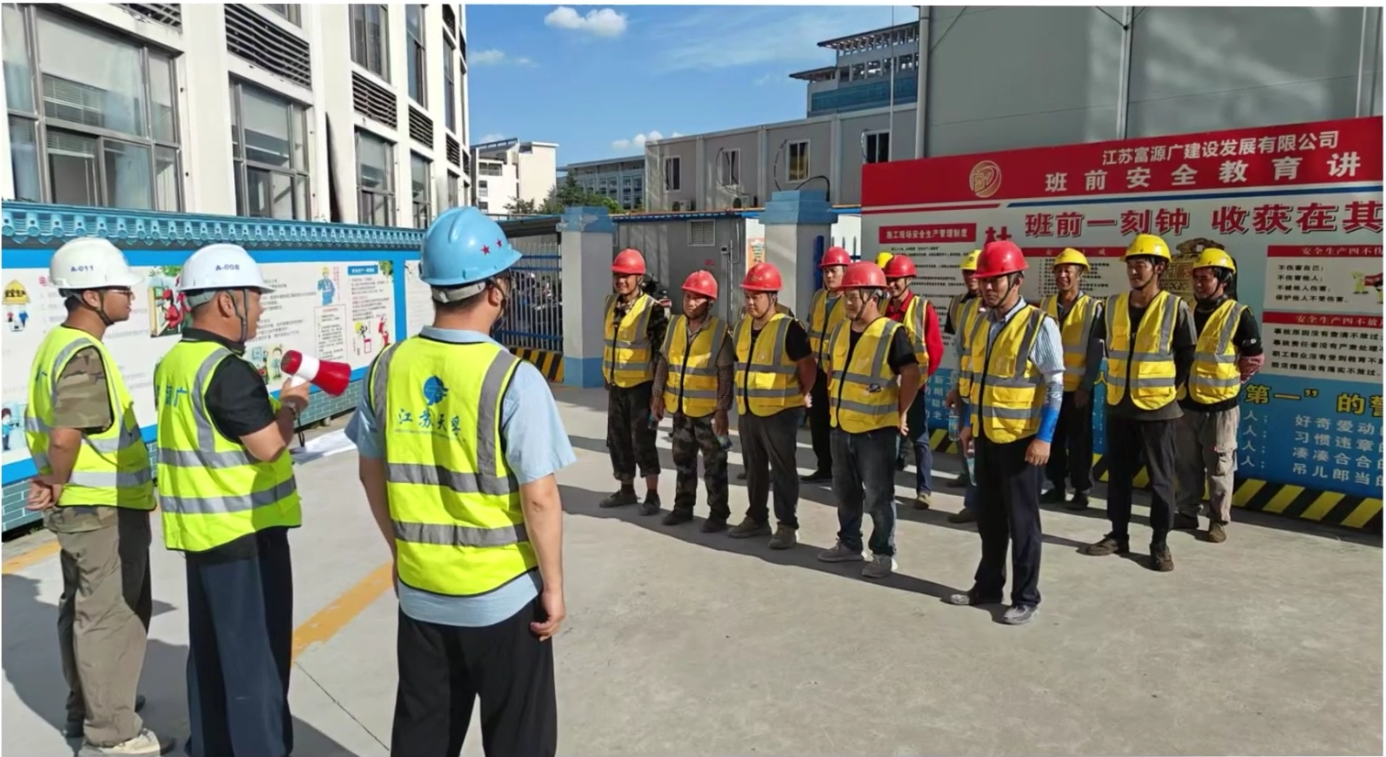 2.2安全管理
特种人员岗前培训
班组安全培训
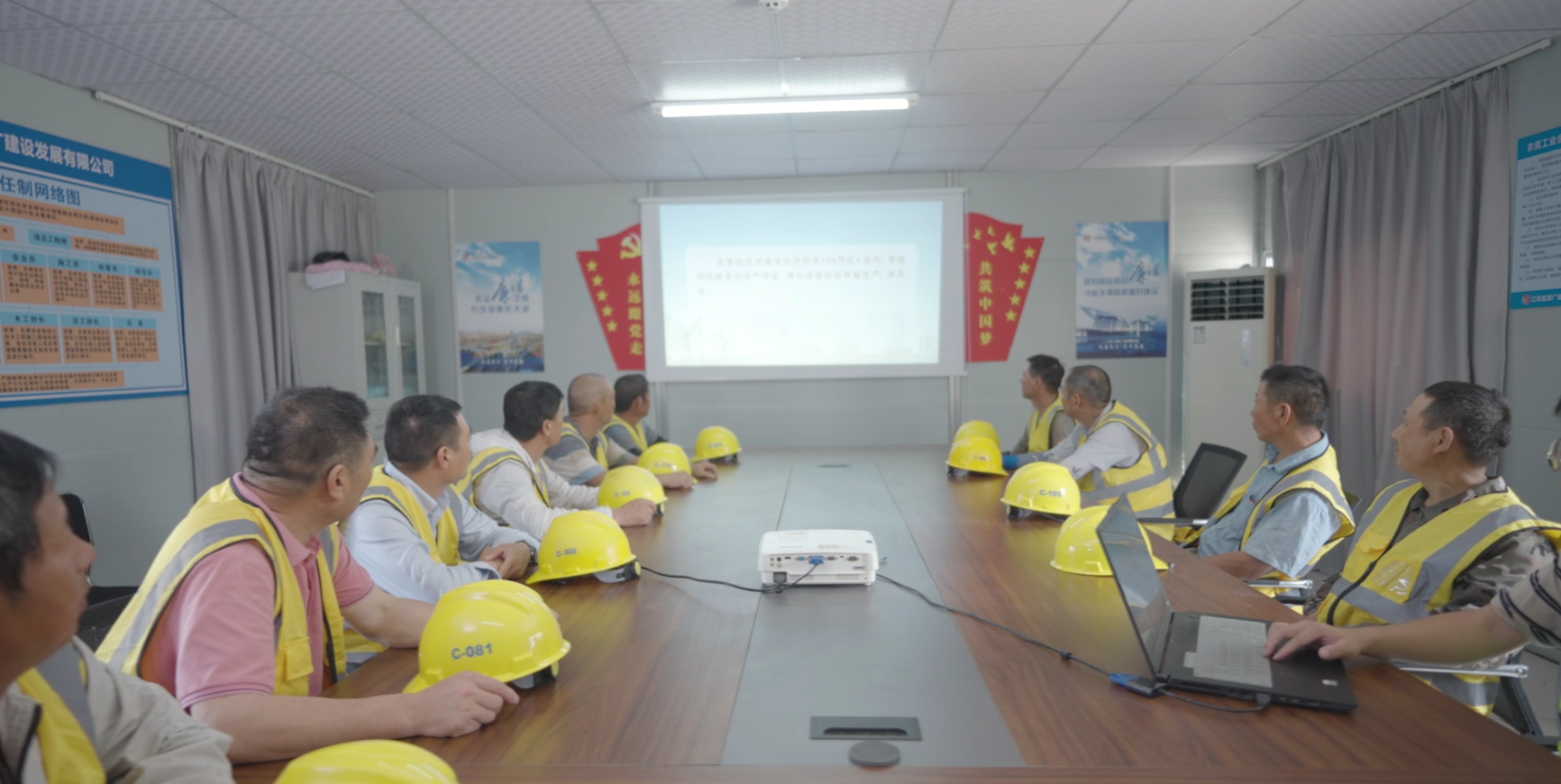 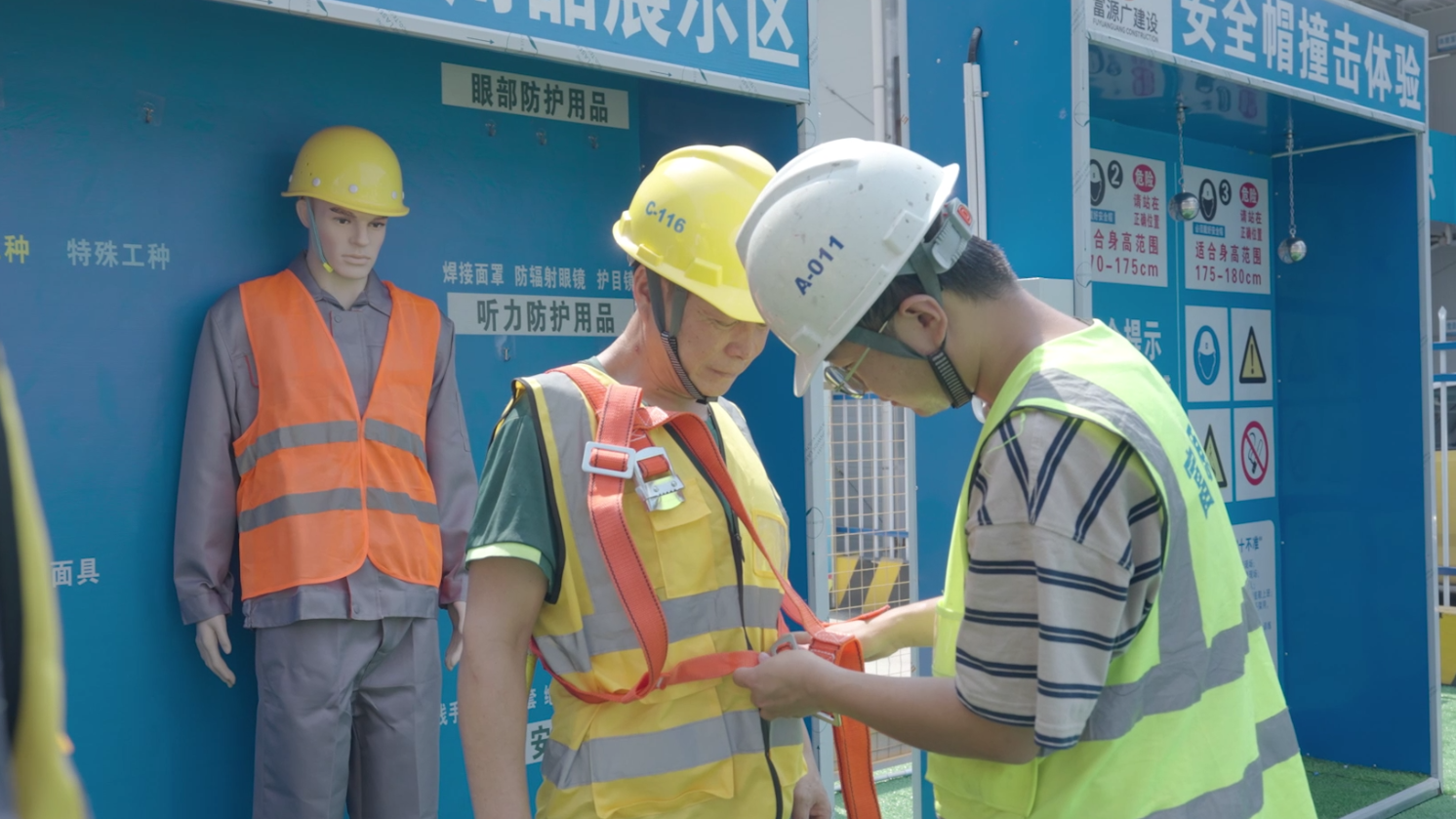 2.3安全管理
电动车集中充电
电动工具集中充电柜
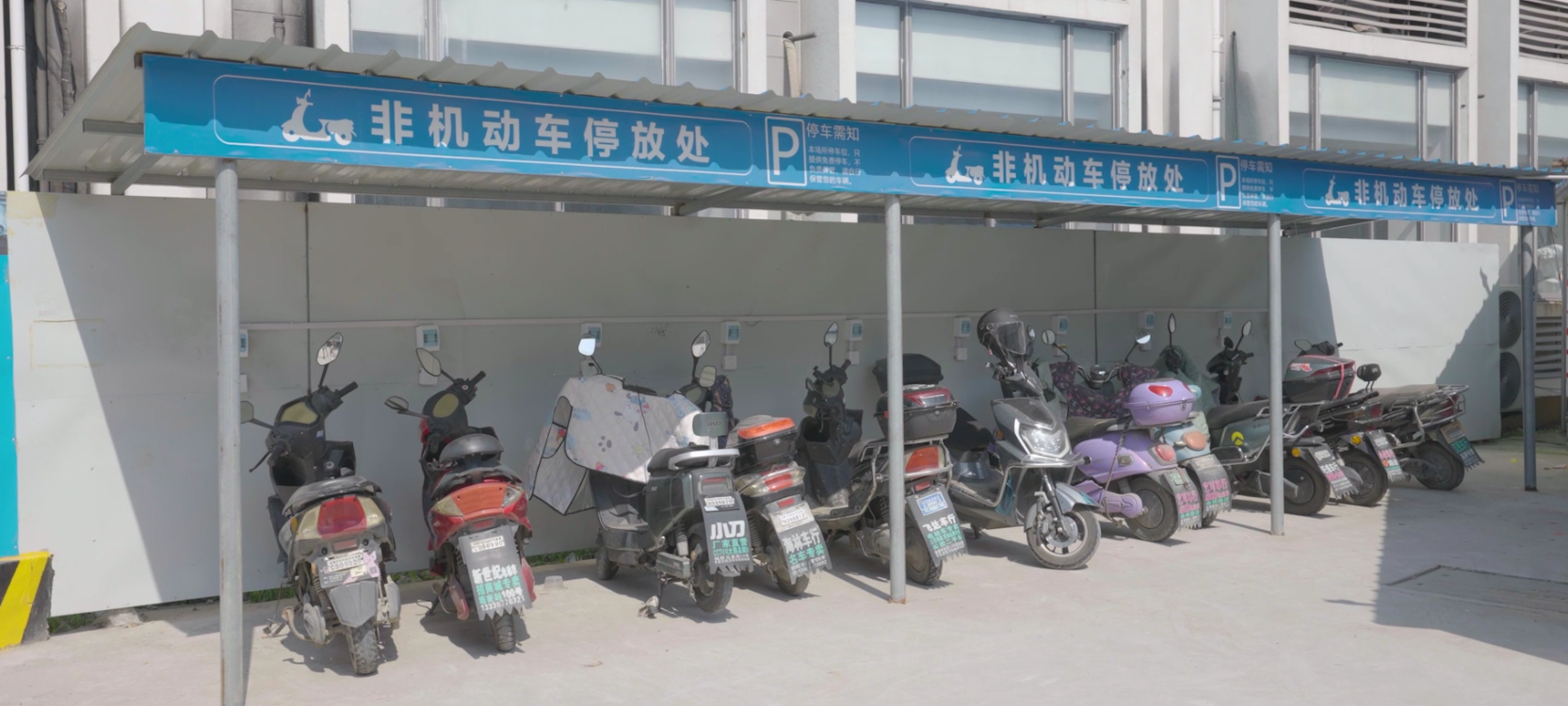 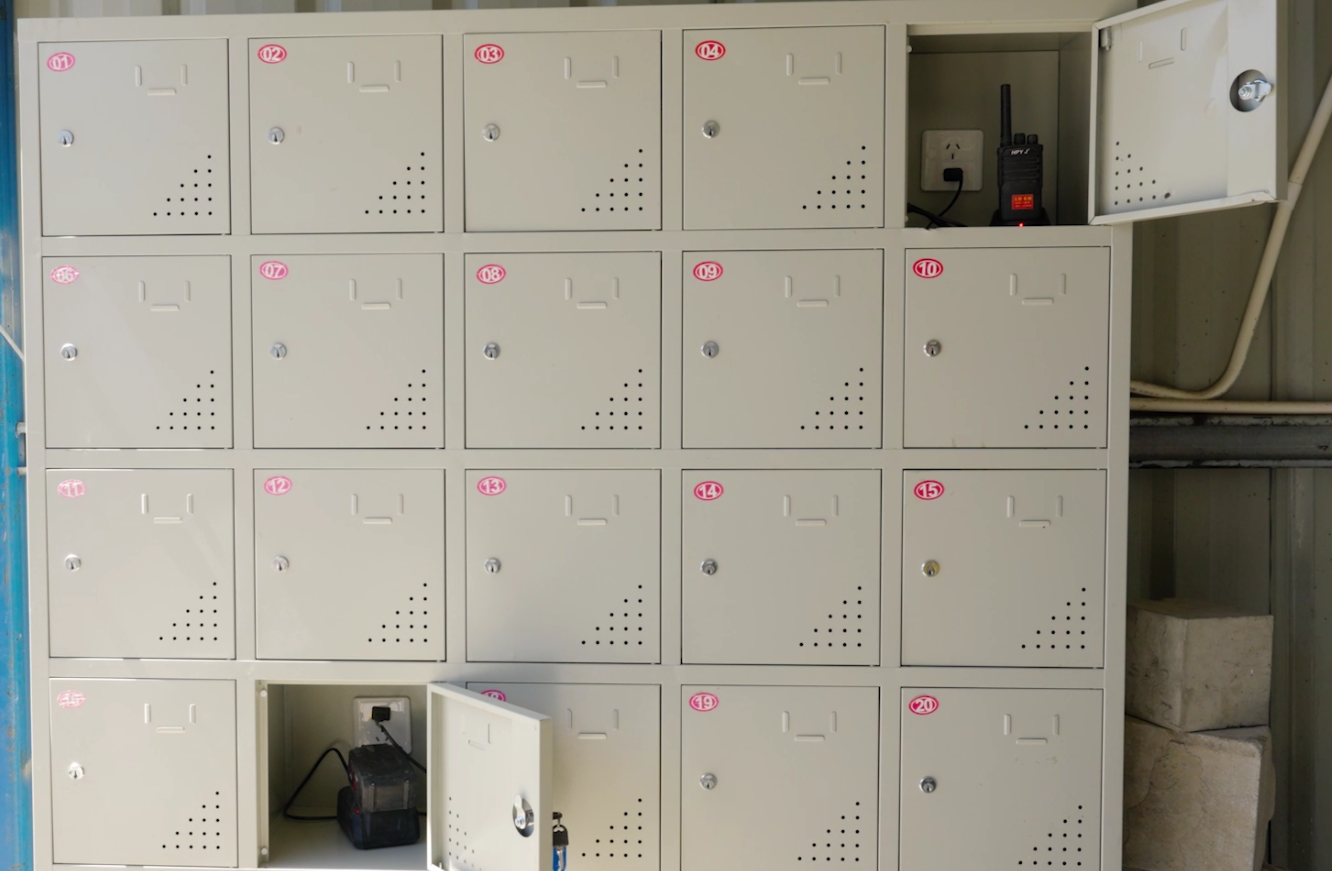 2.4安全管理
生活区宿舍集中管理
USB充电
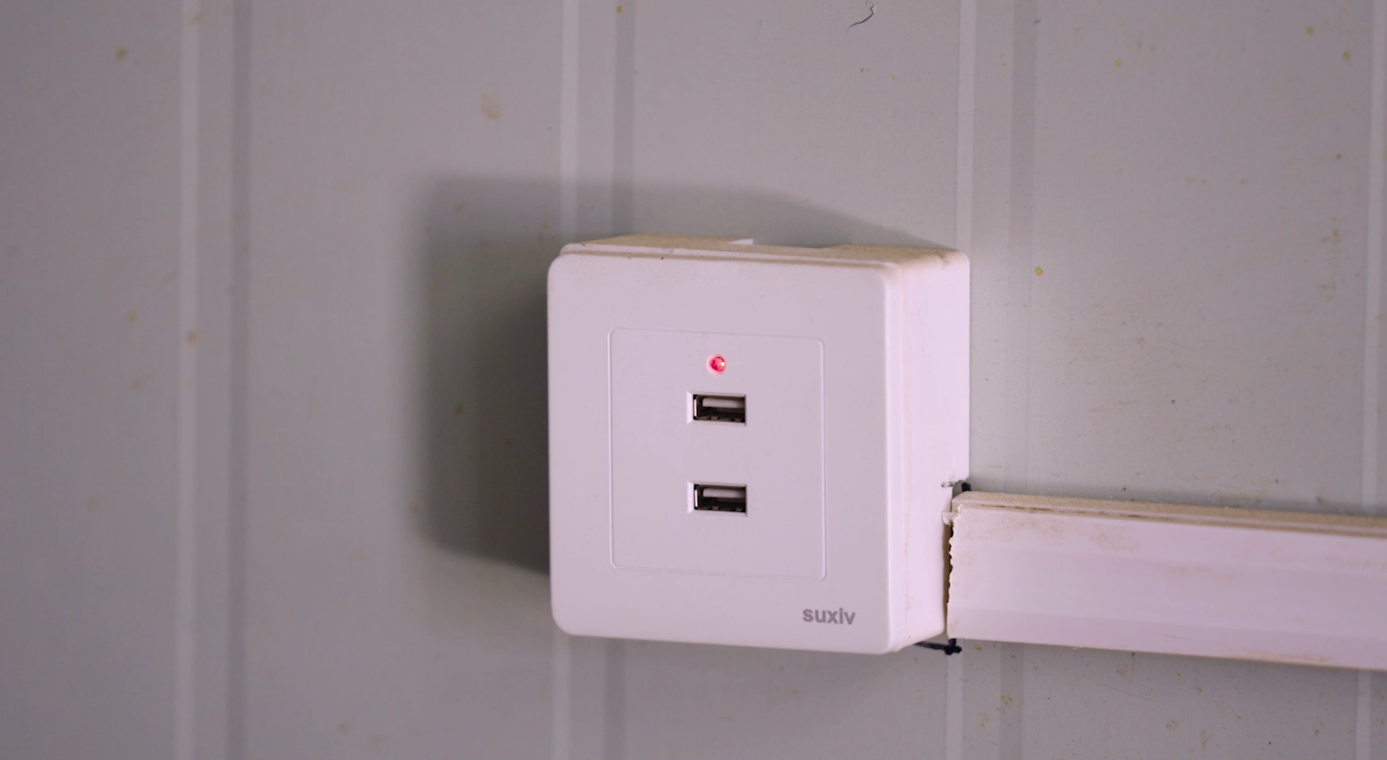 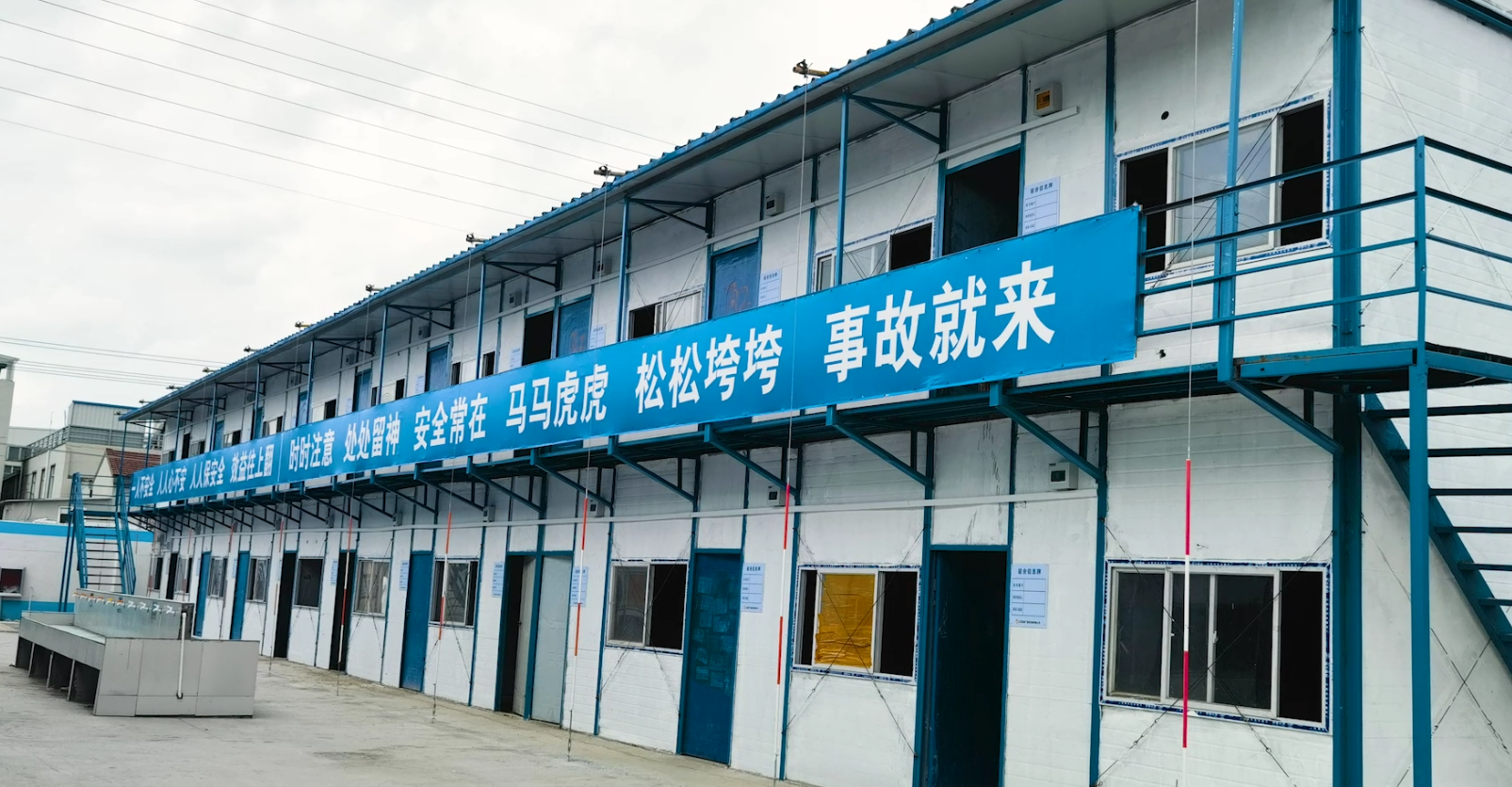 2.5安全管理
烟感报警系统
应急逃生设备
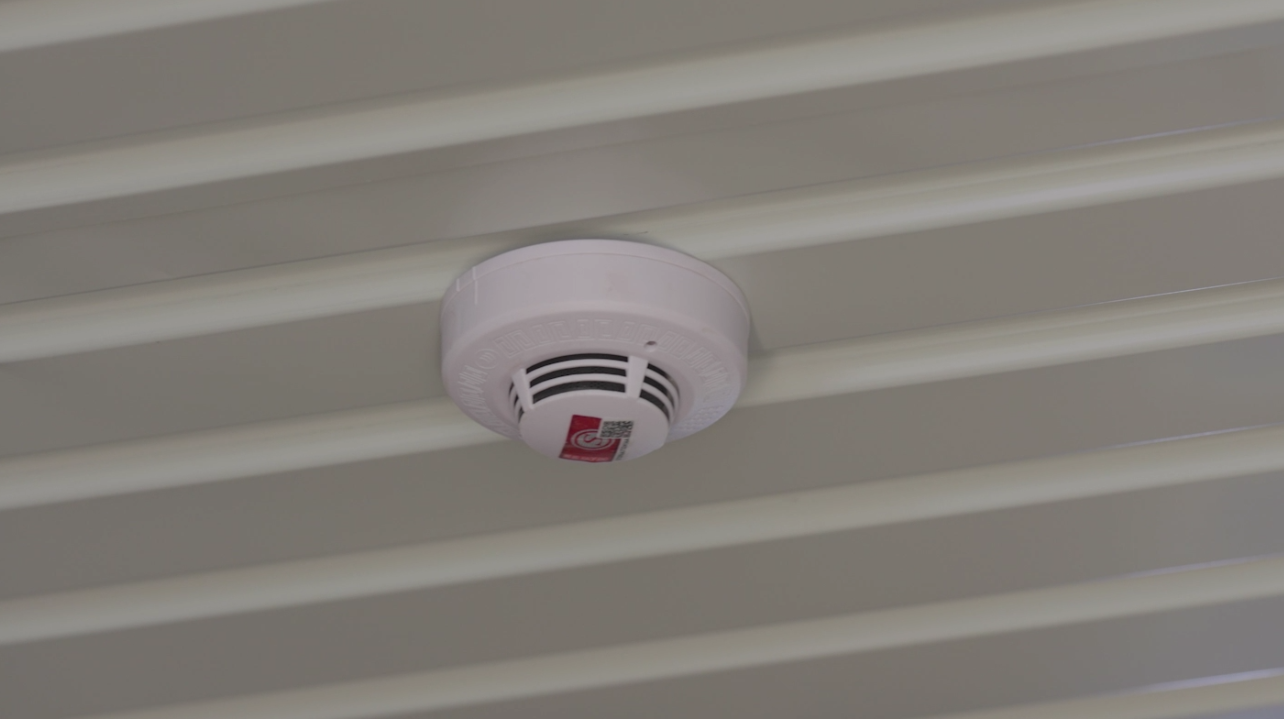 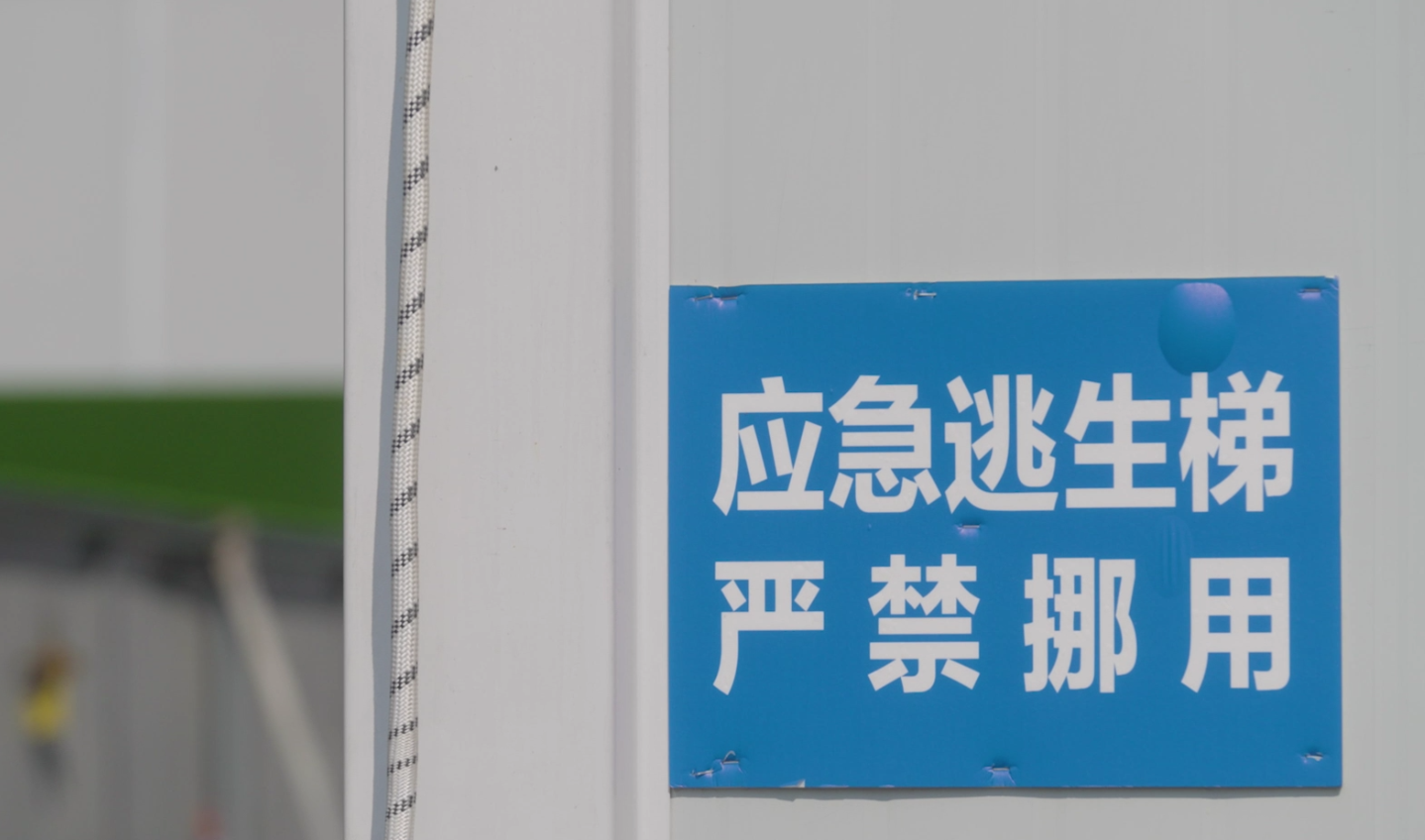 2.6安全管理
现场应急救援演练
现场消防应急演练
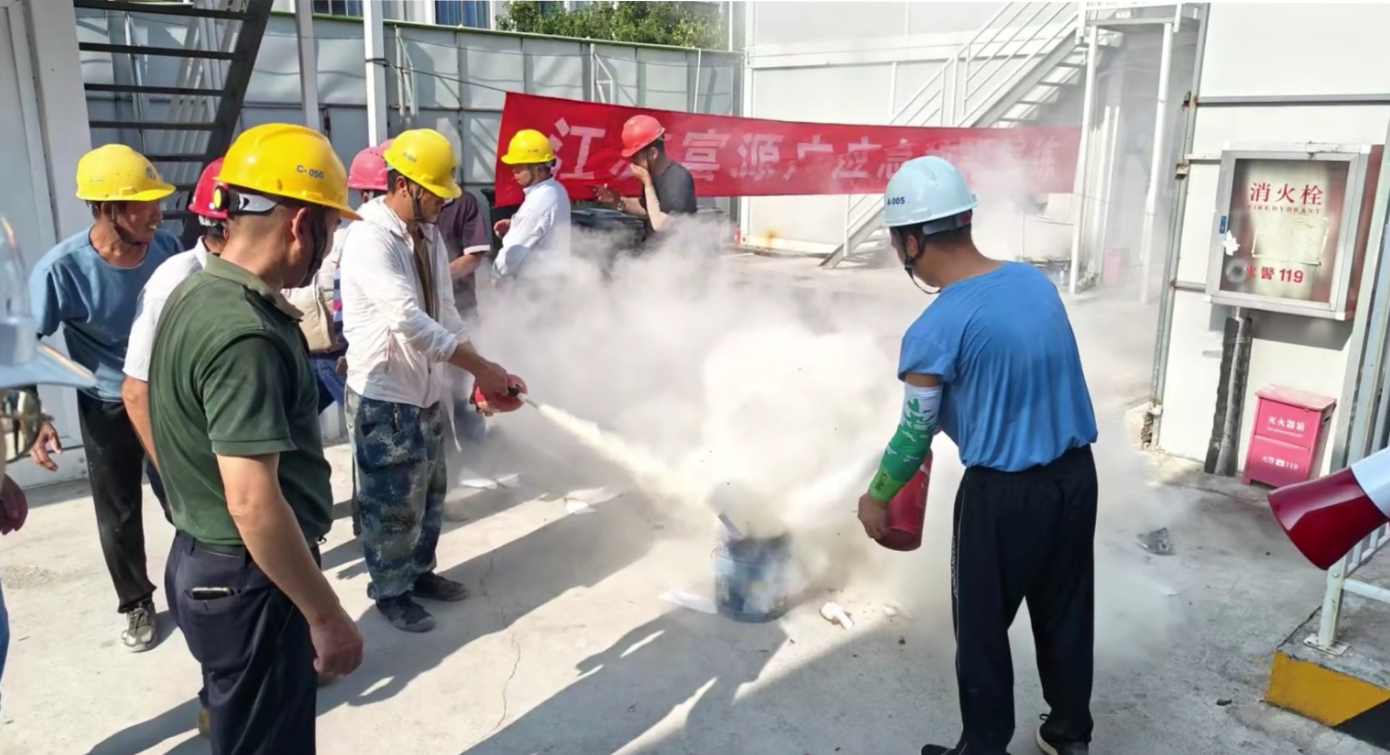 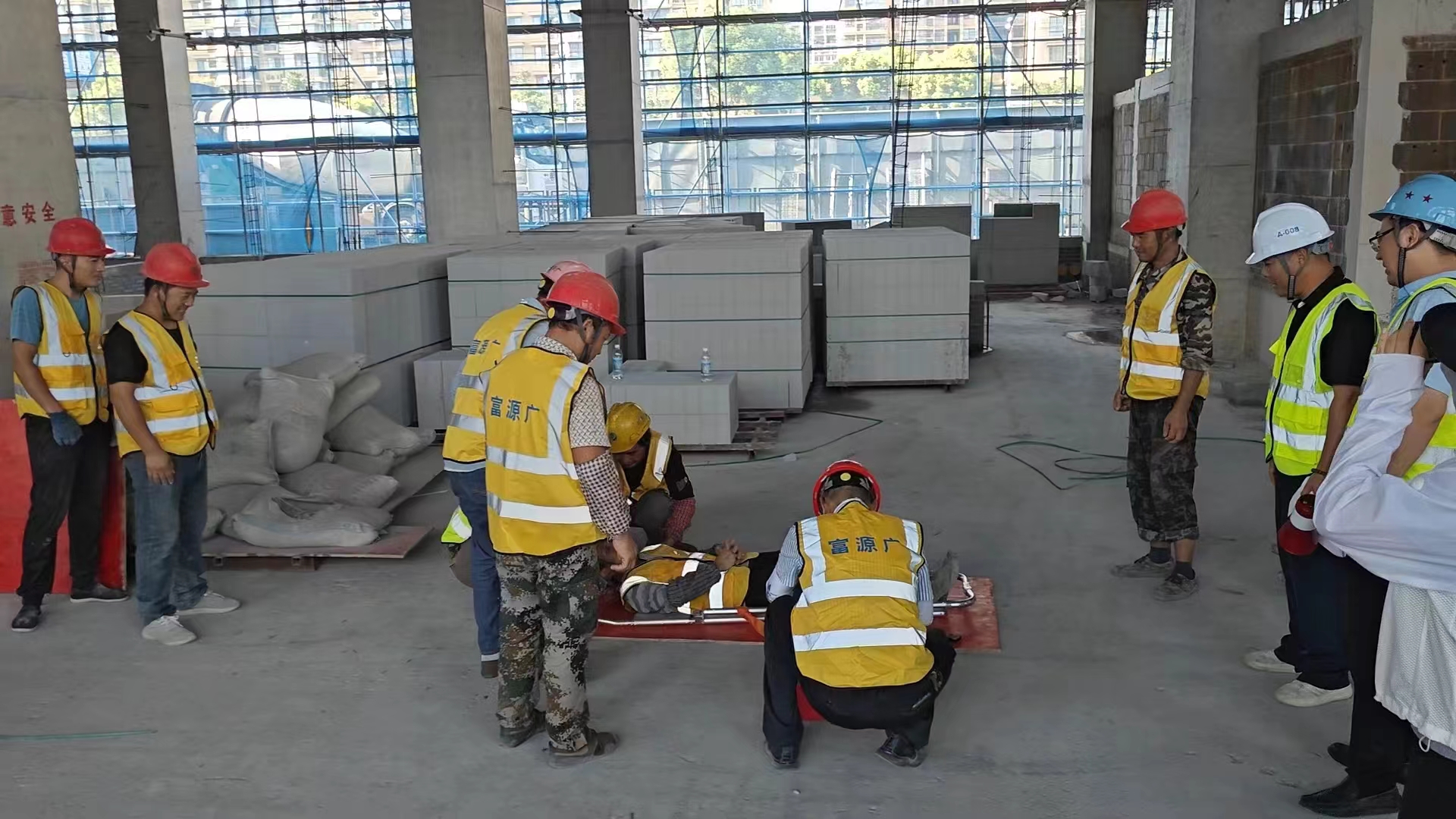 2.7安全管理
消防报警设施
成品配电箱防护棚
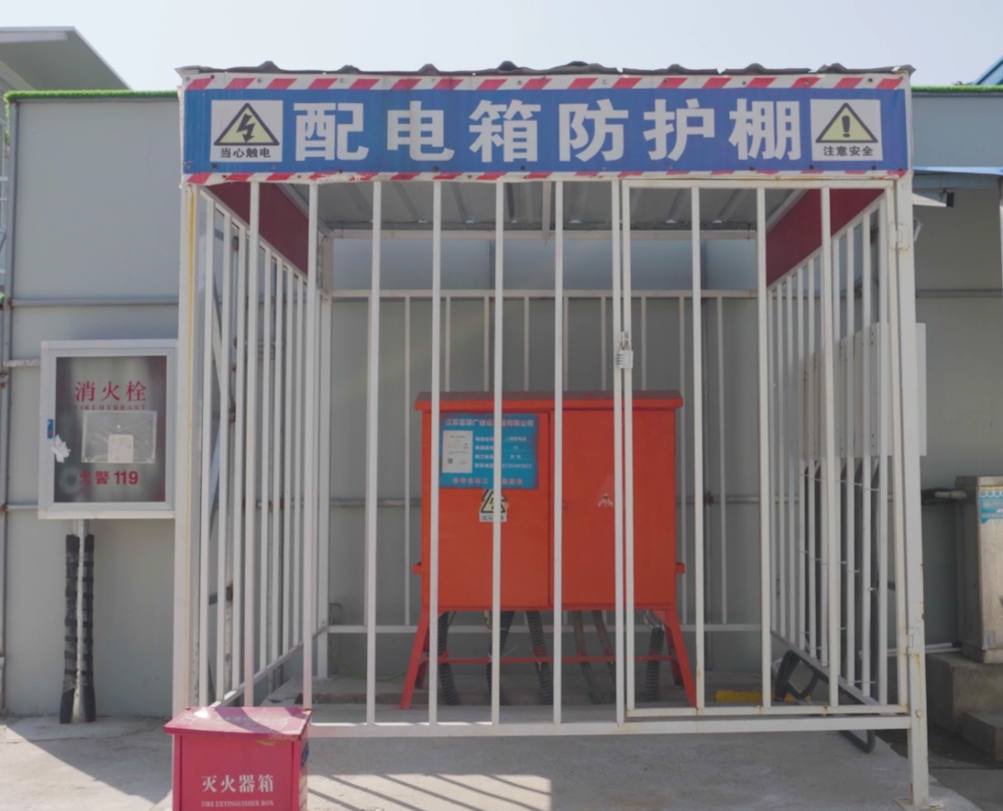 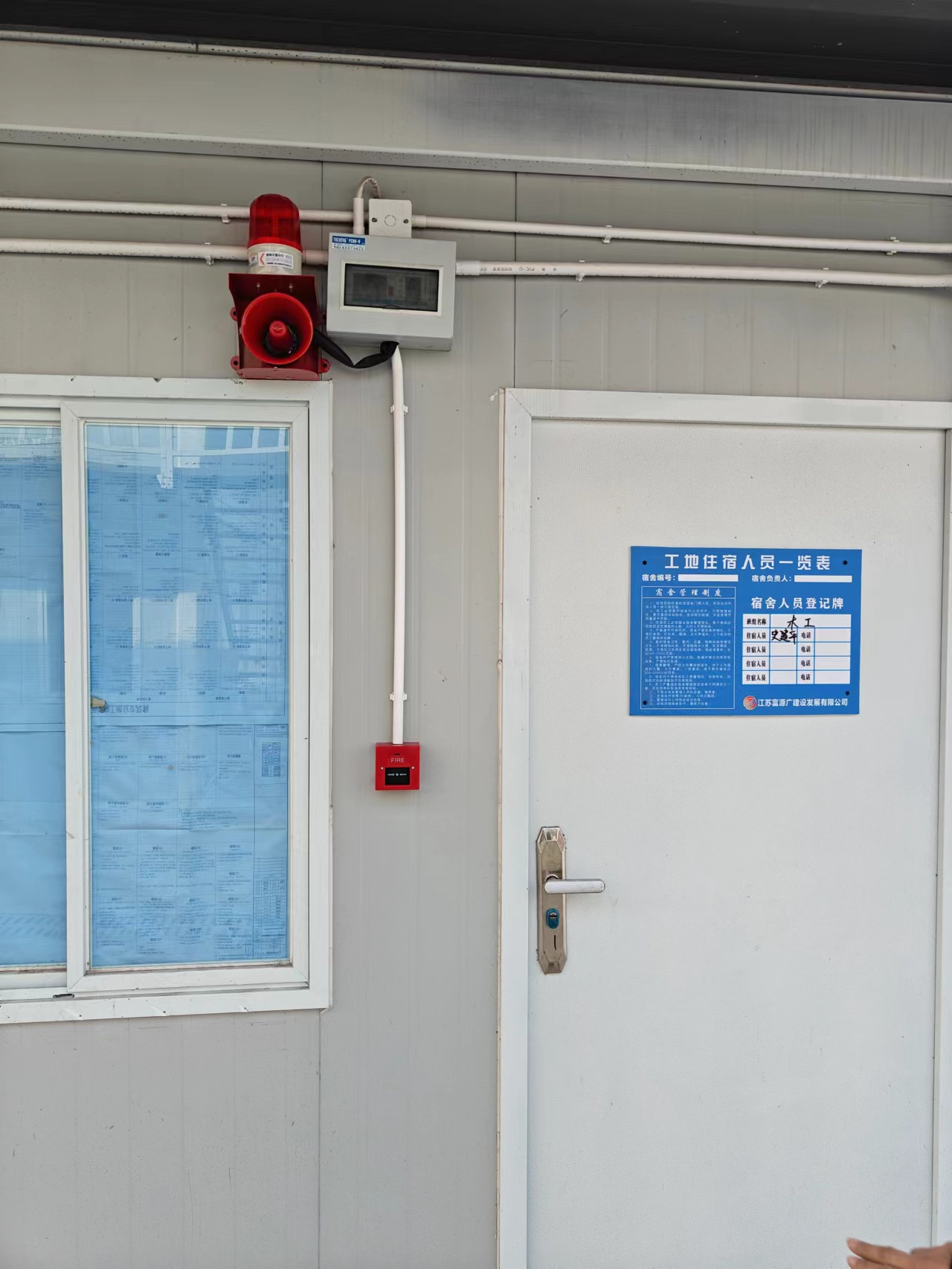 2.8安全管理
现场AED紧急救助设备
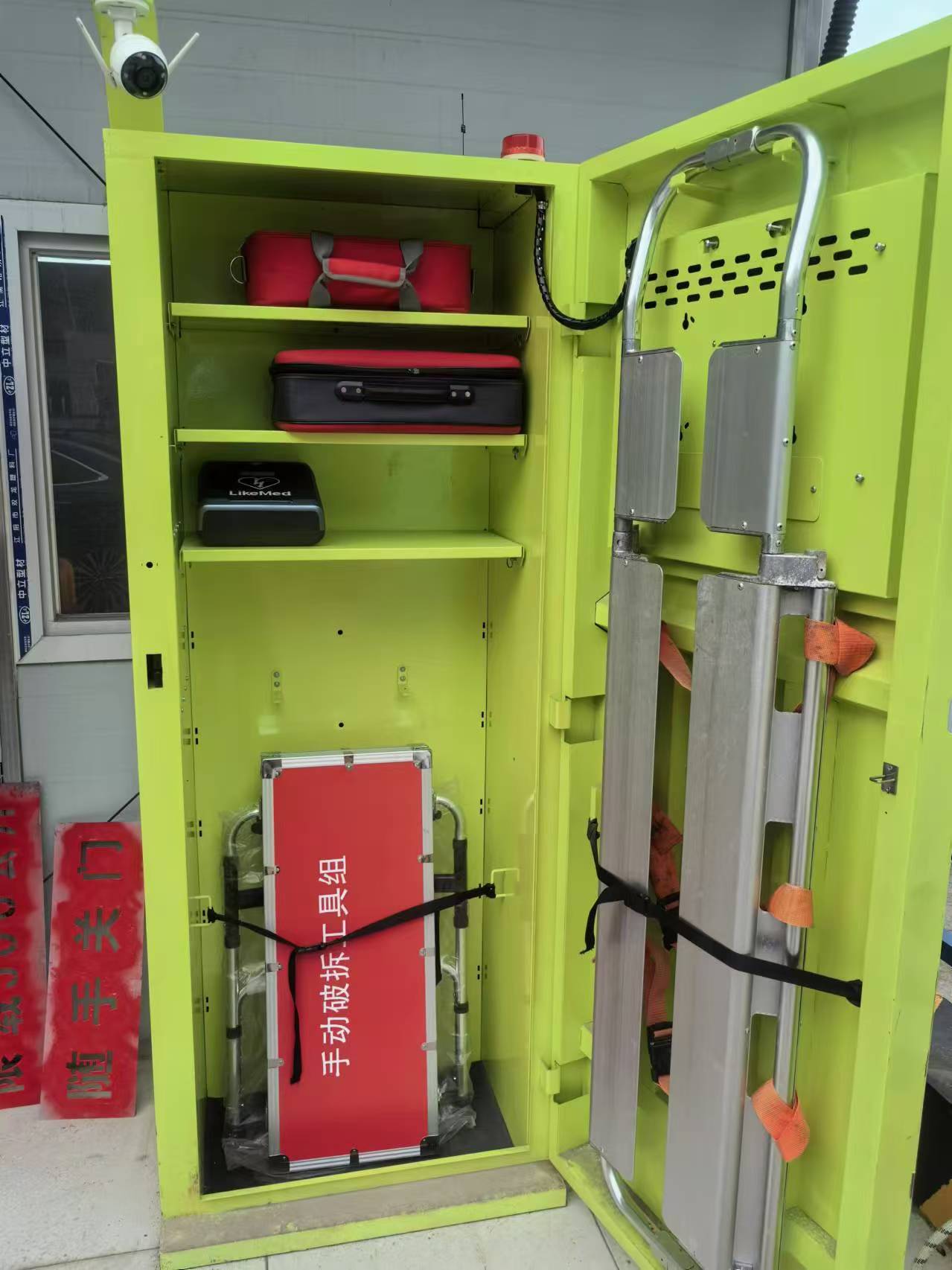 03
质量创新
3.1质量管理
工程举牌验收
质量样板展示
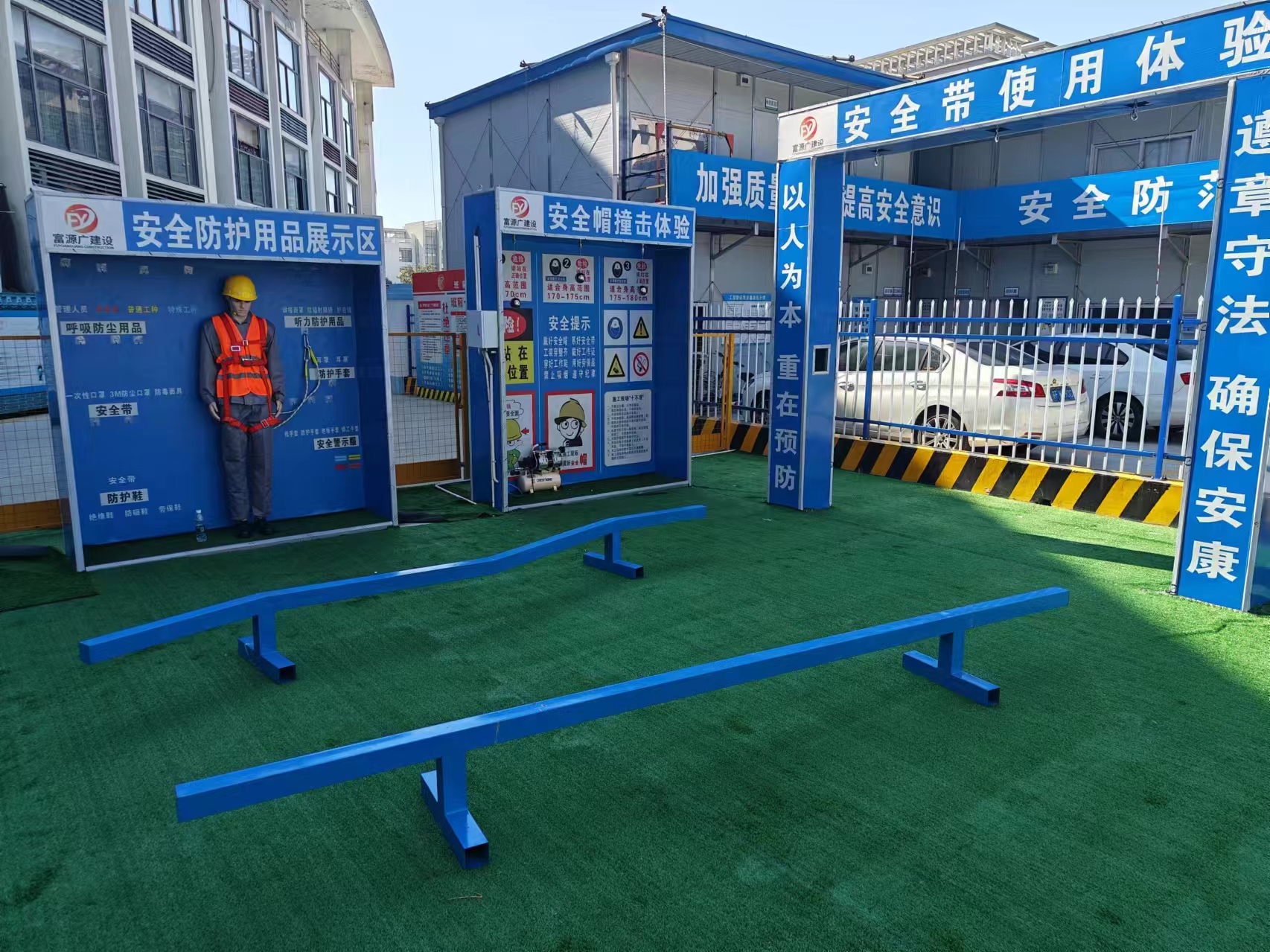 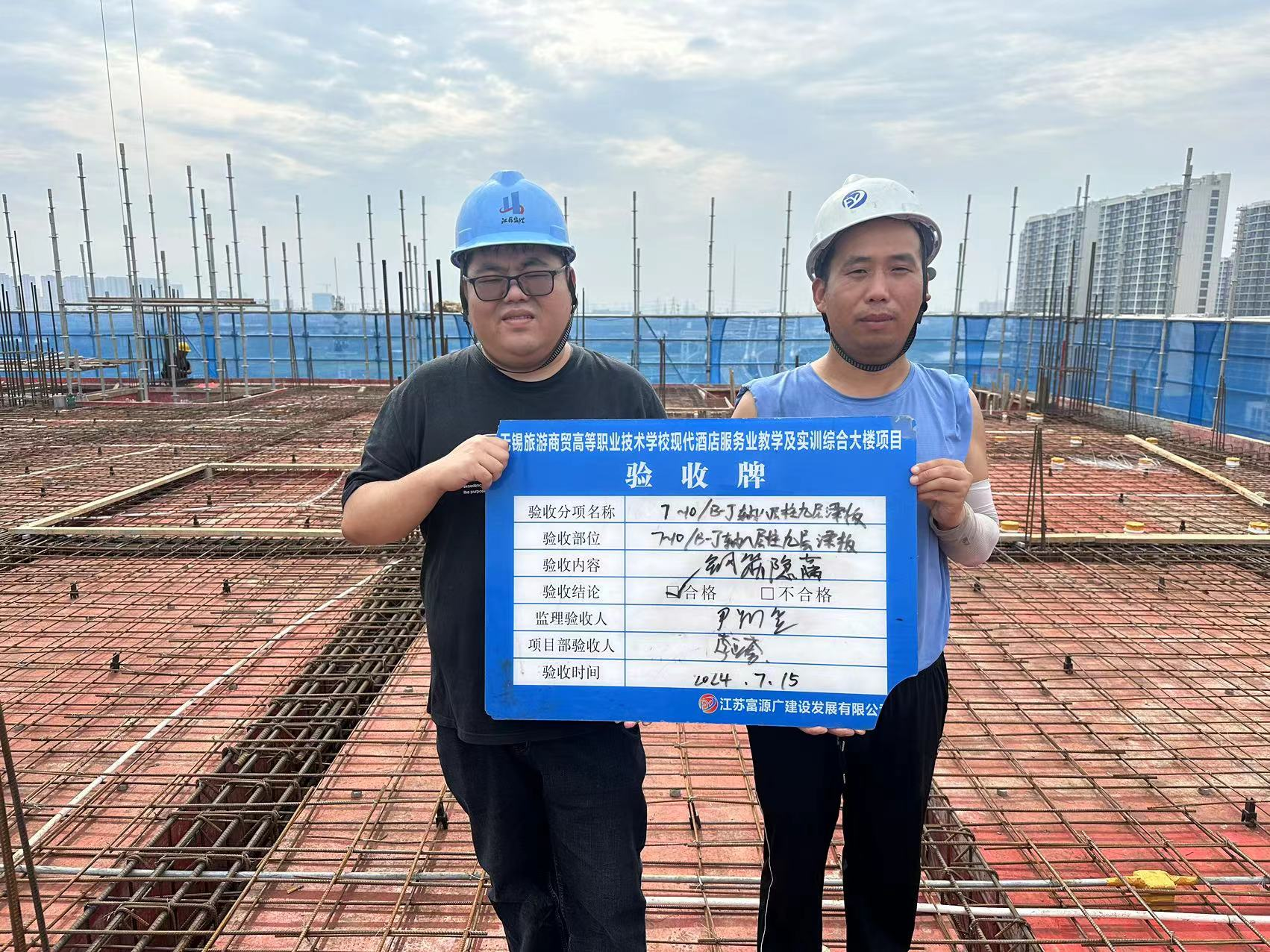 3.2质量管理
质量样板展示区
质量样板展示区
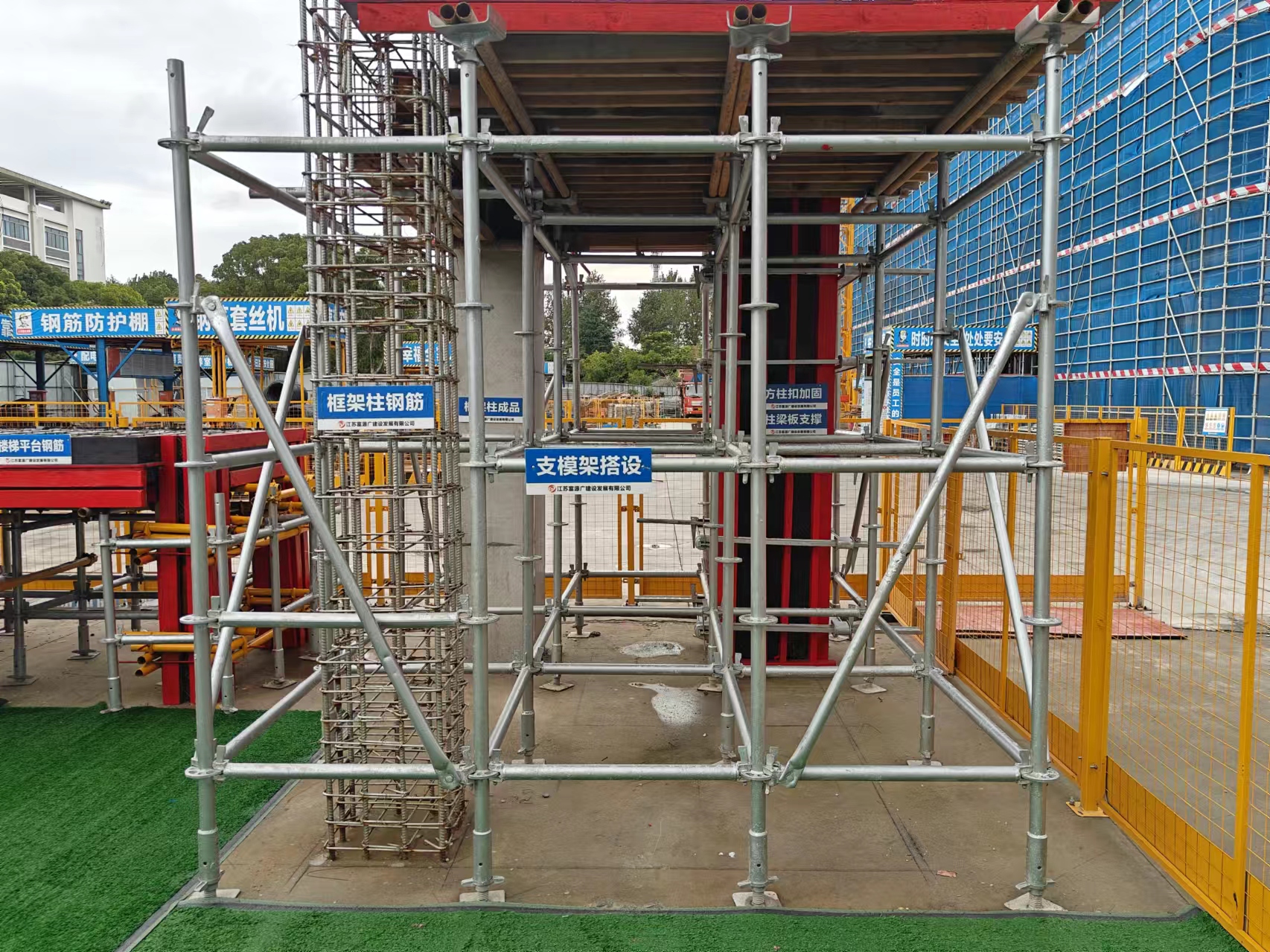 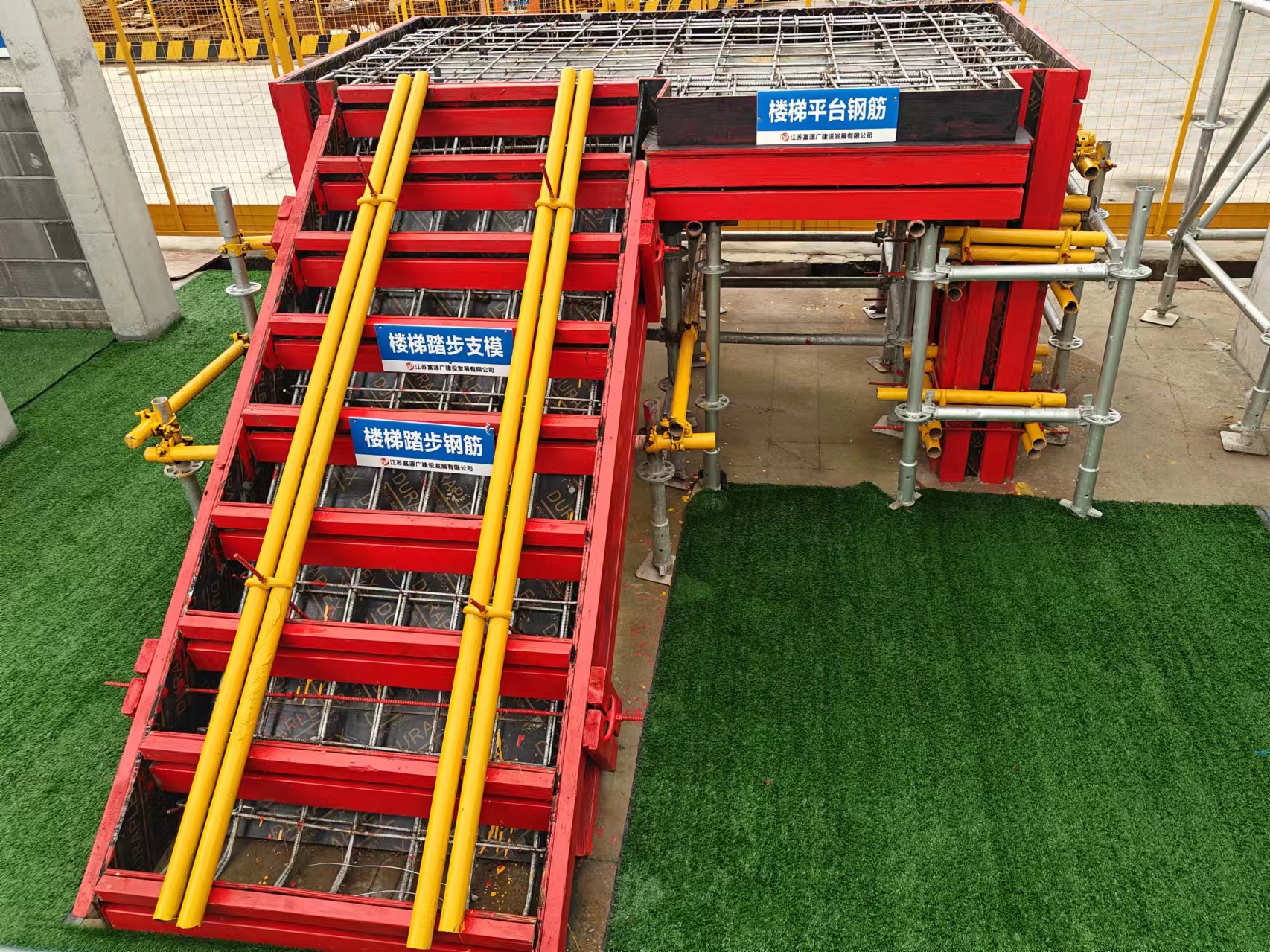 3.3质量管理
高支模监测
项目BIM运用
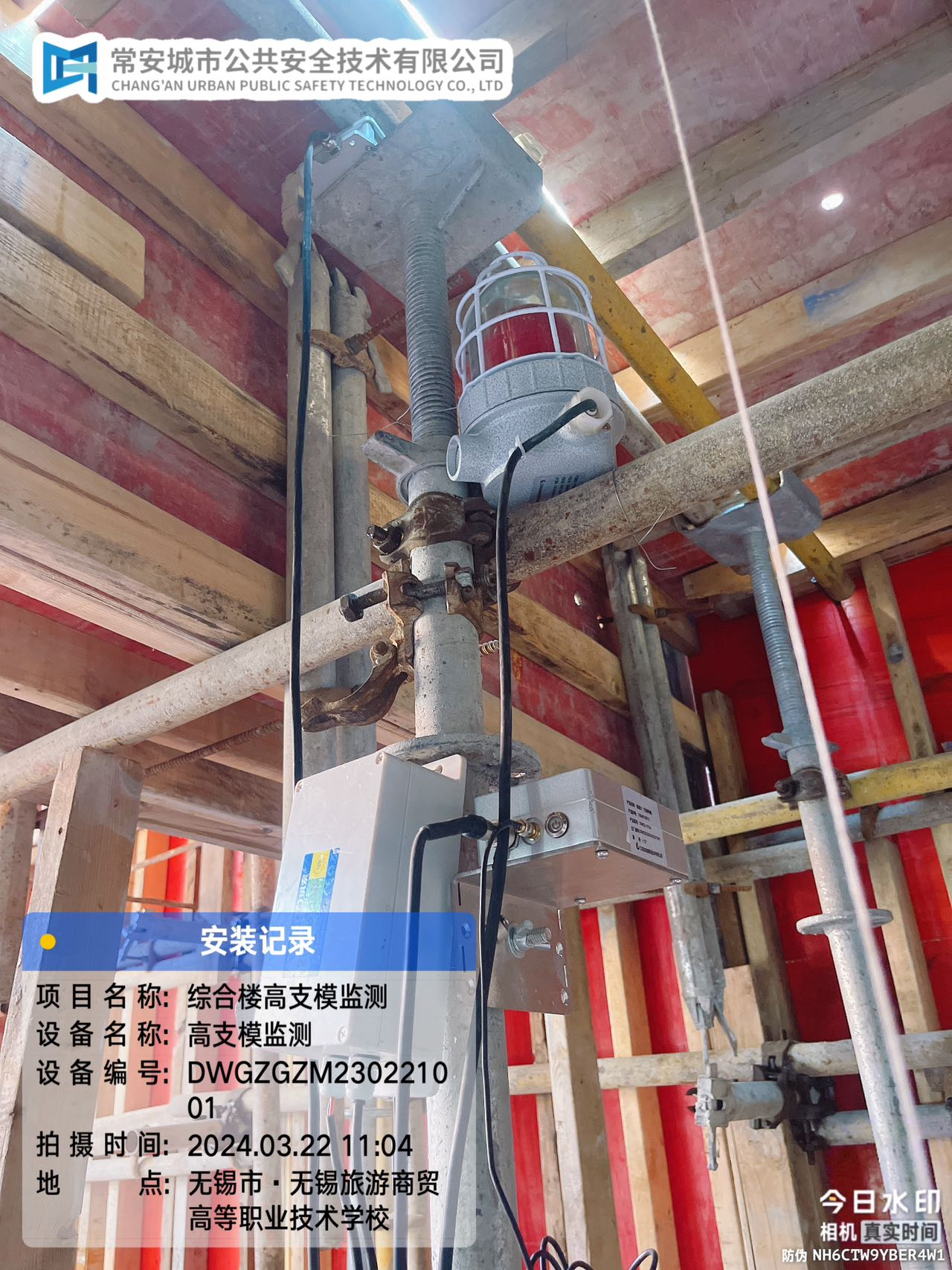 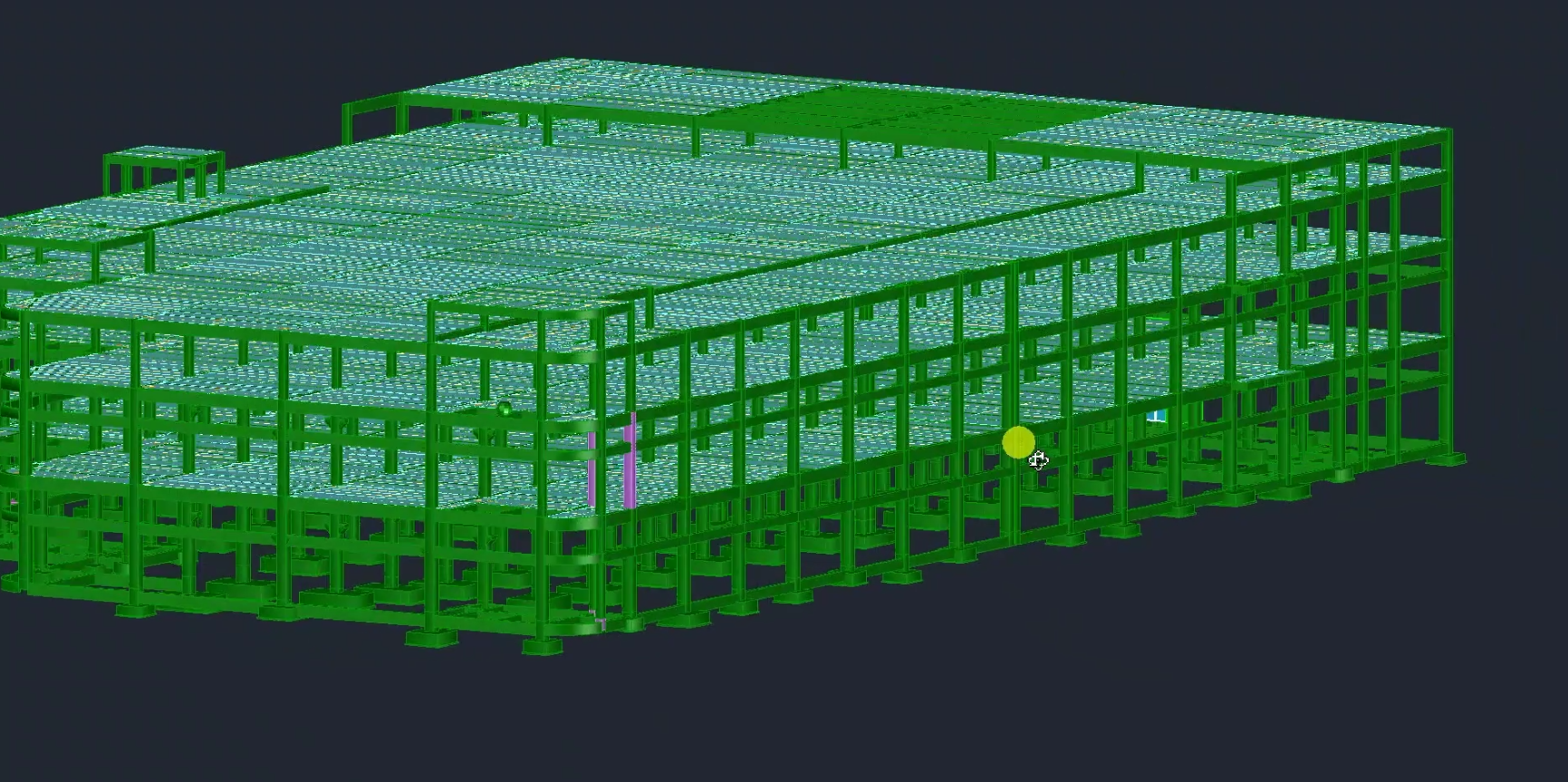 3.4质量管理
现场实体样板
日常质量巡检
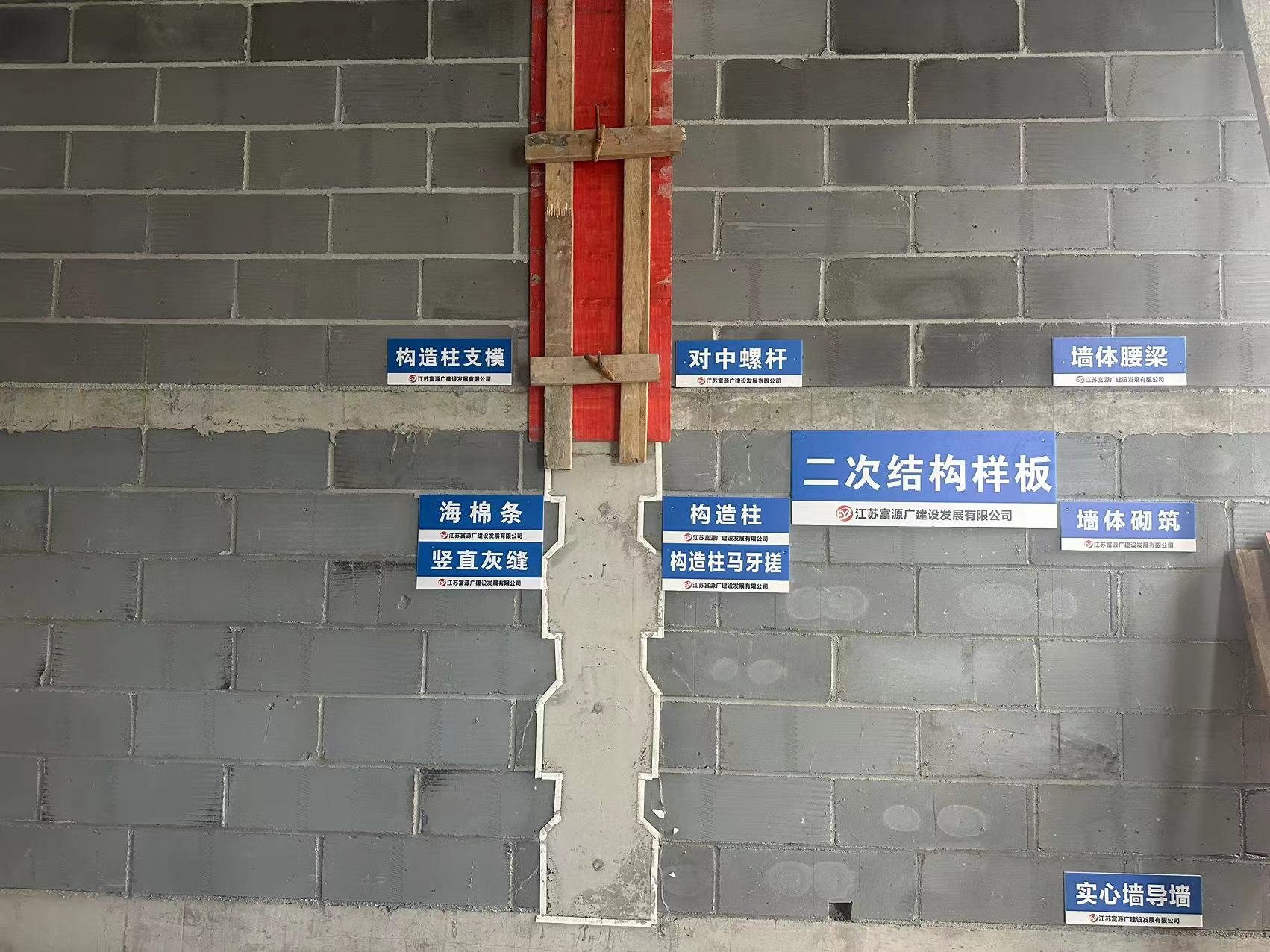 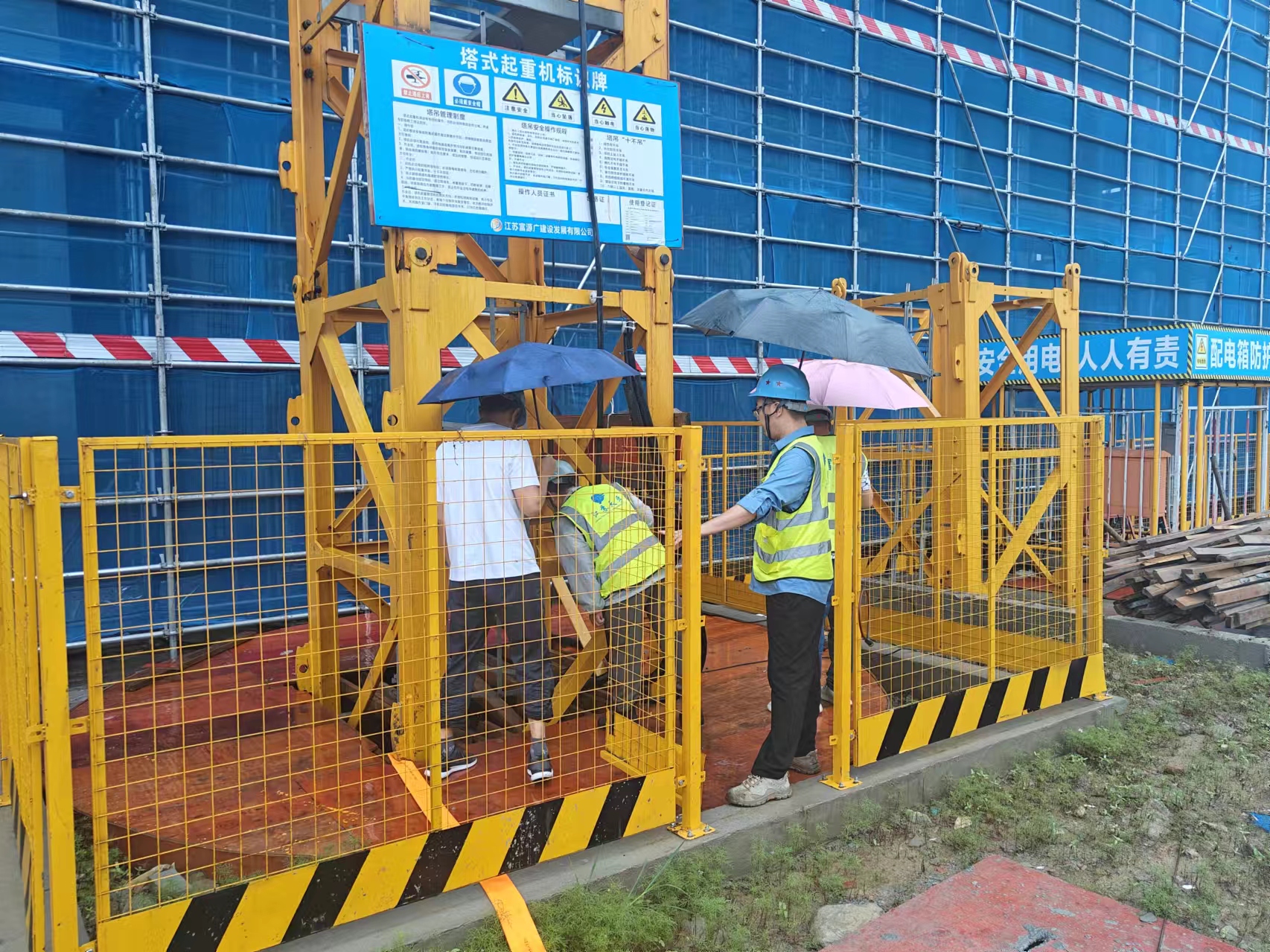 04
安全设施标准化
4.1安全设施标准化
盘扣式外架
脚手架验收
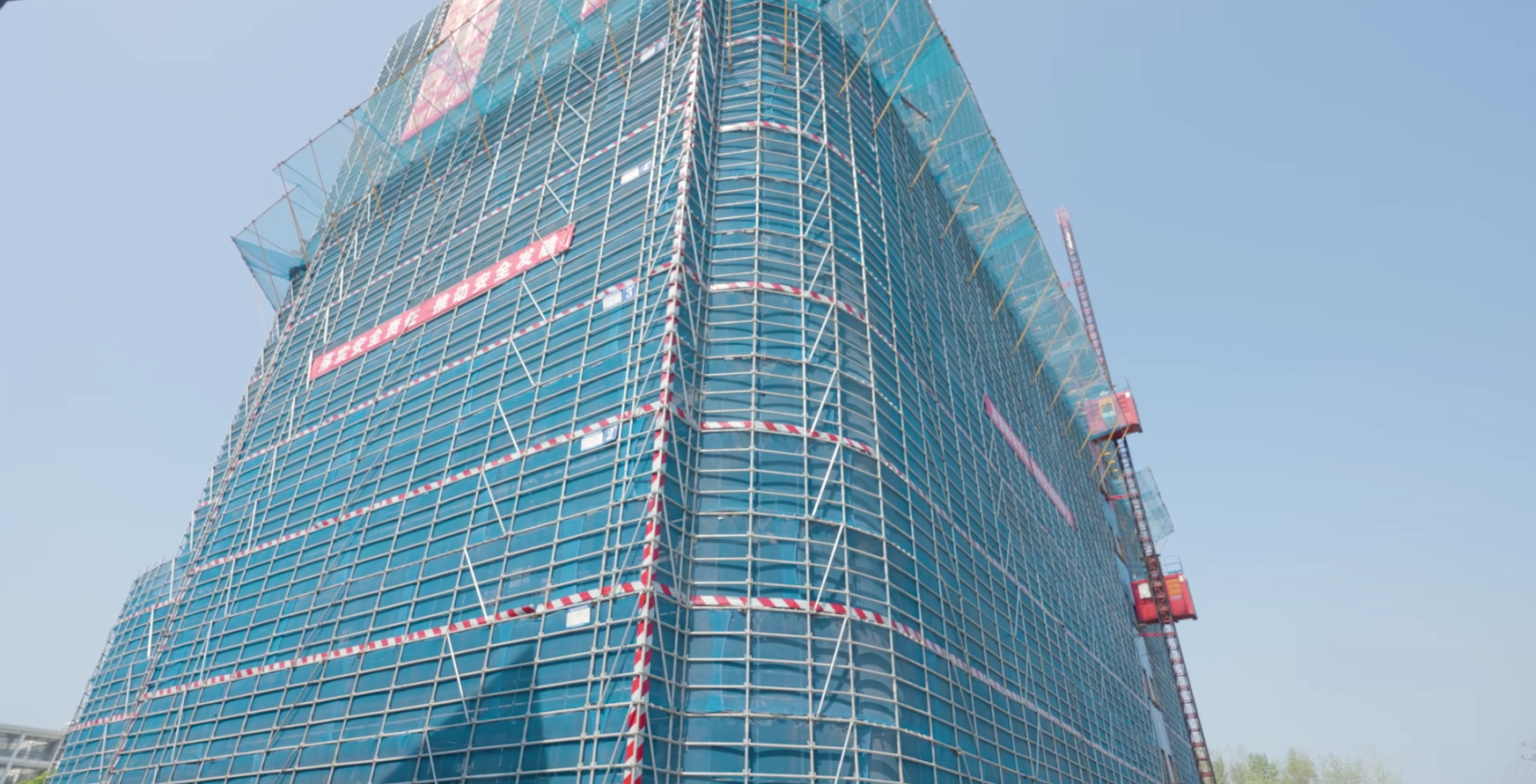 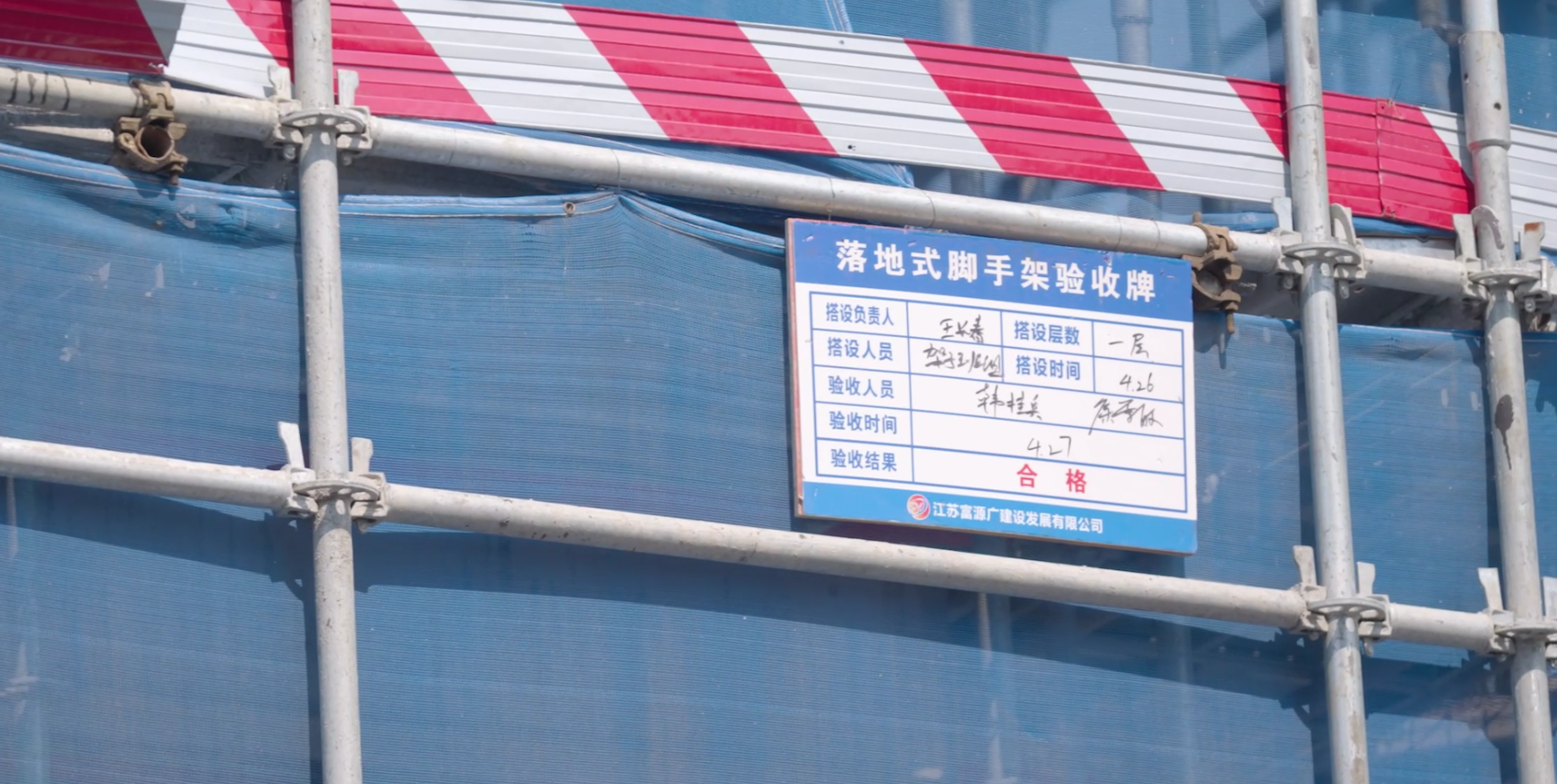 4.2安全设施标准化
定型化网片防护
临边防护实时监测
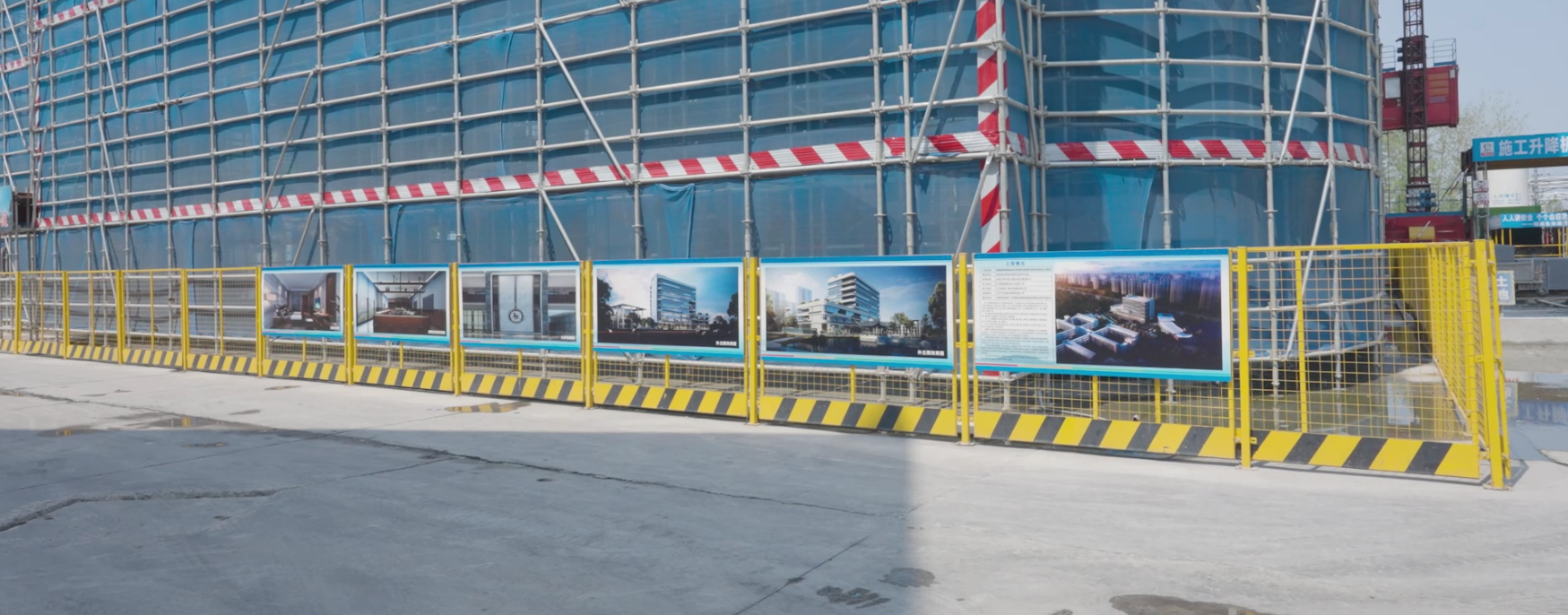 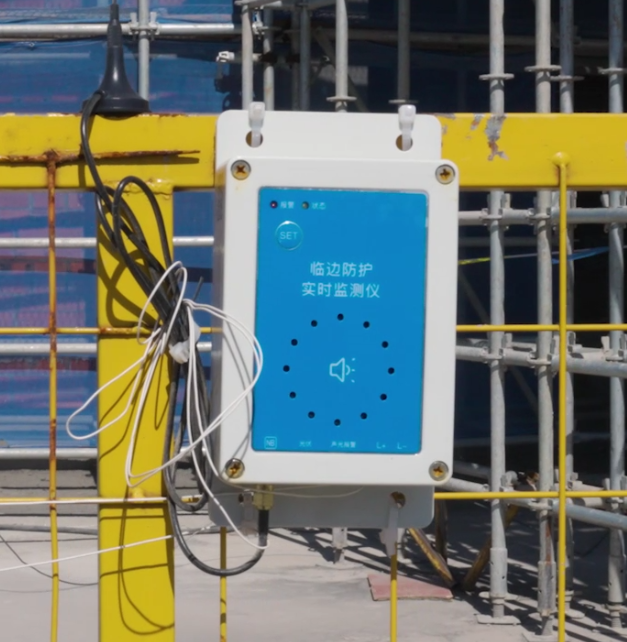 4.3安全设施标准化
电梯井防护设施
定型化楼梯维护
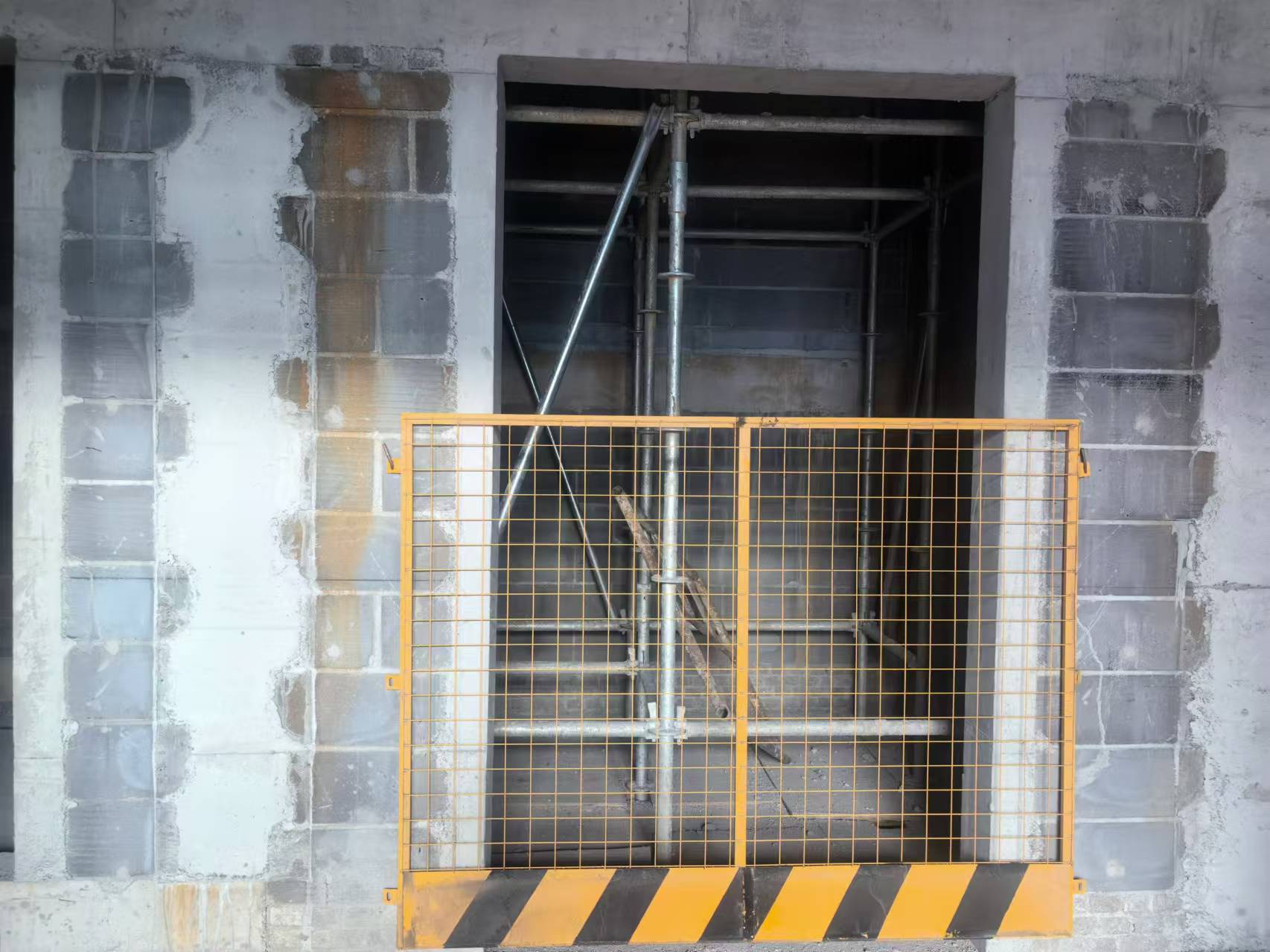 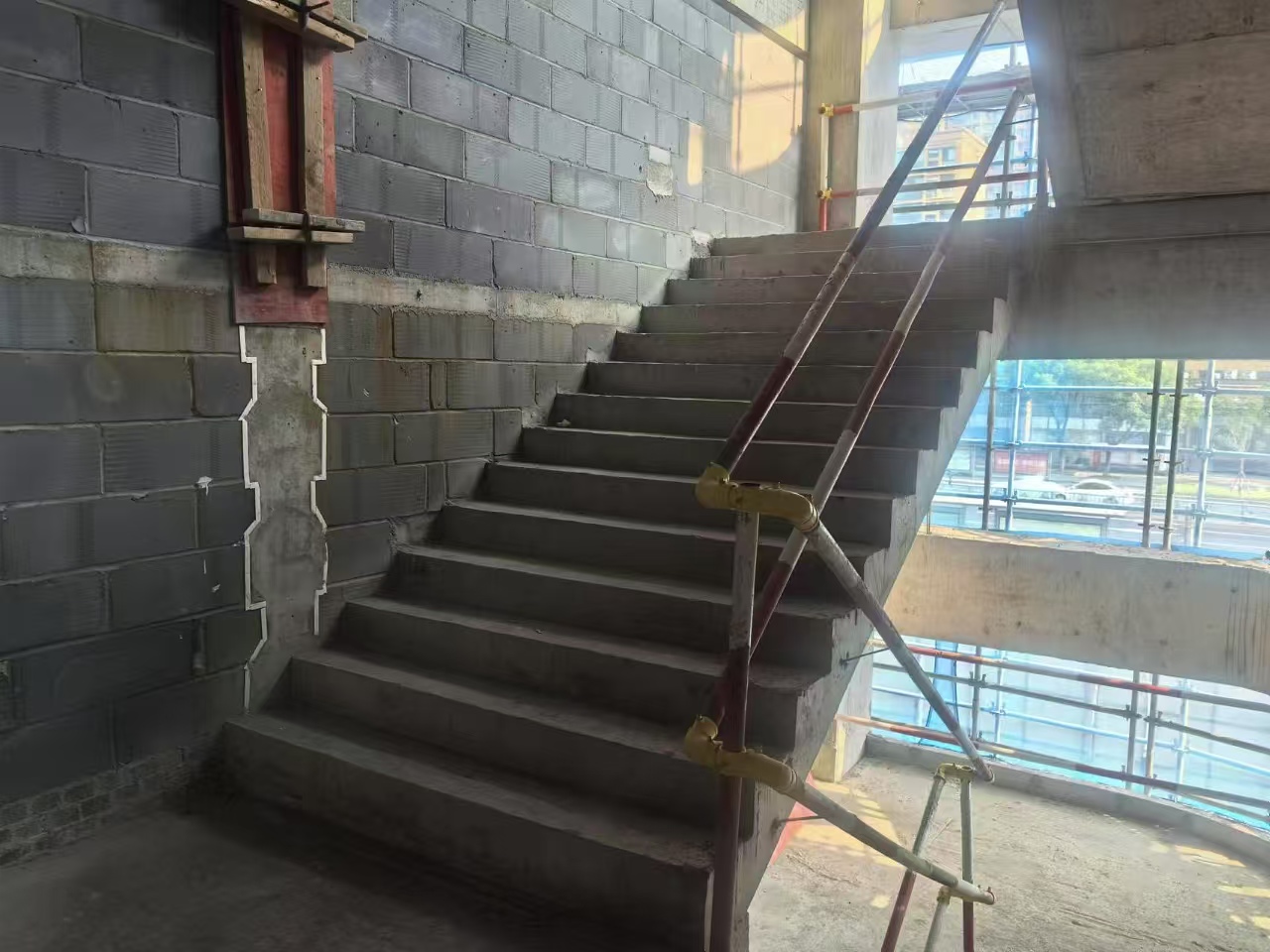 4.4安全设施标准化
人货梯标准化
定型化临边防护
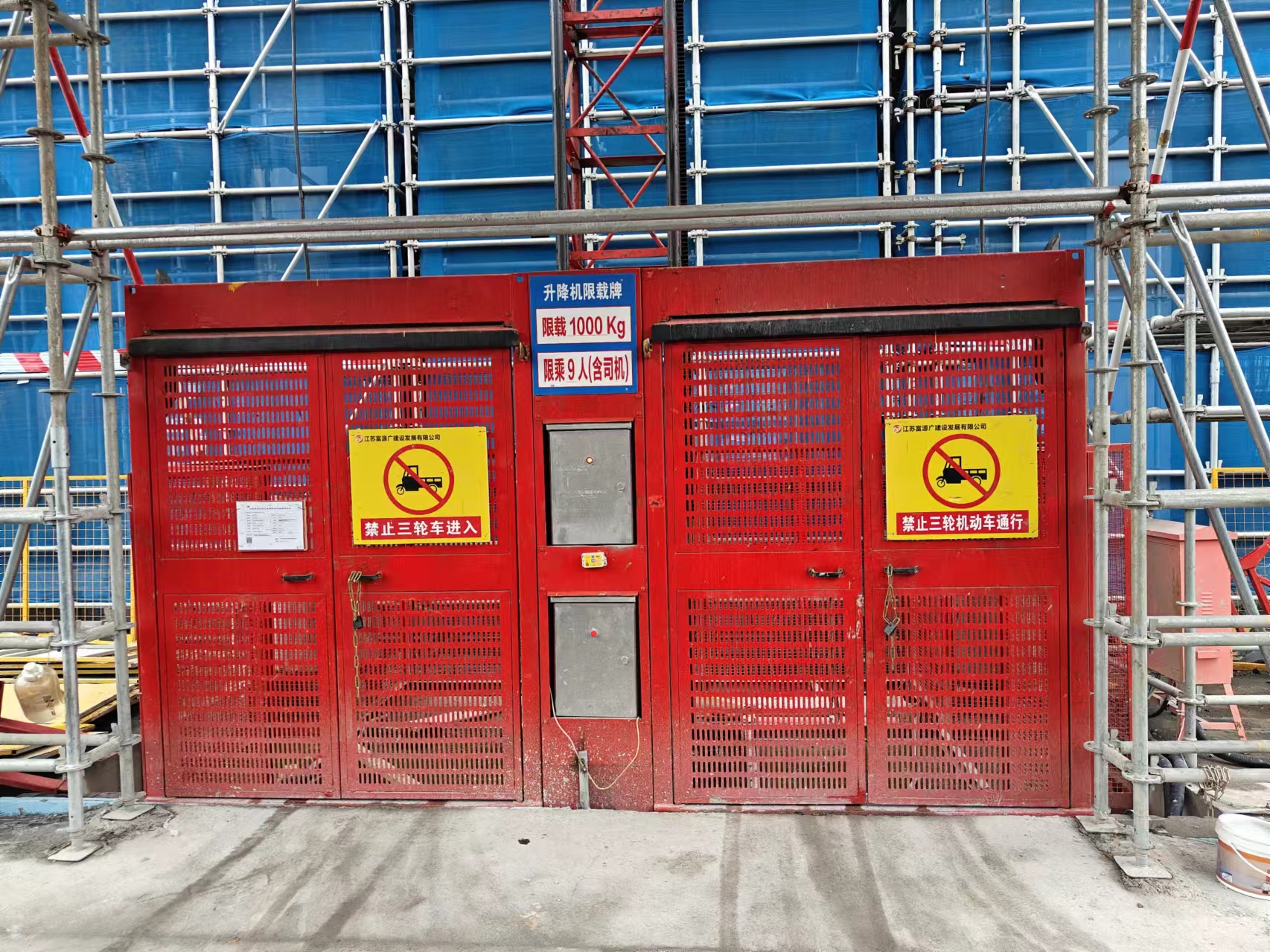 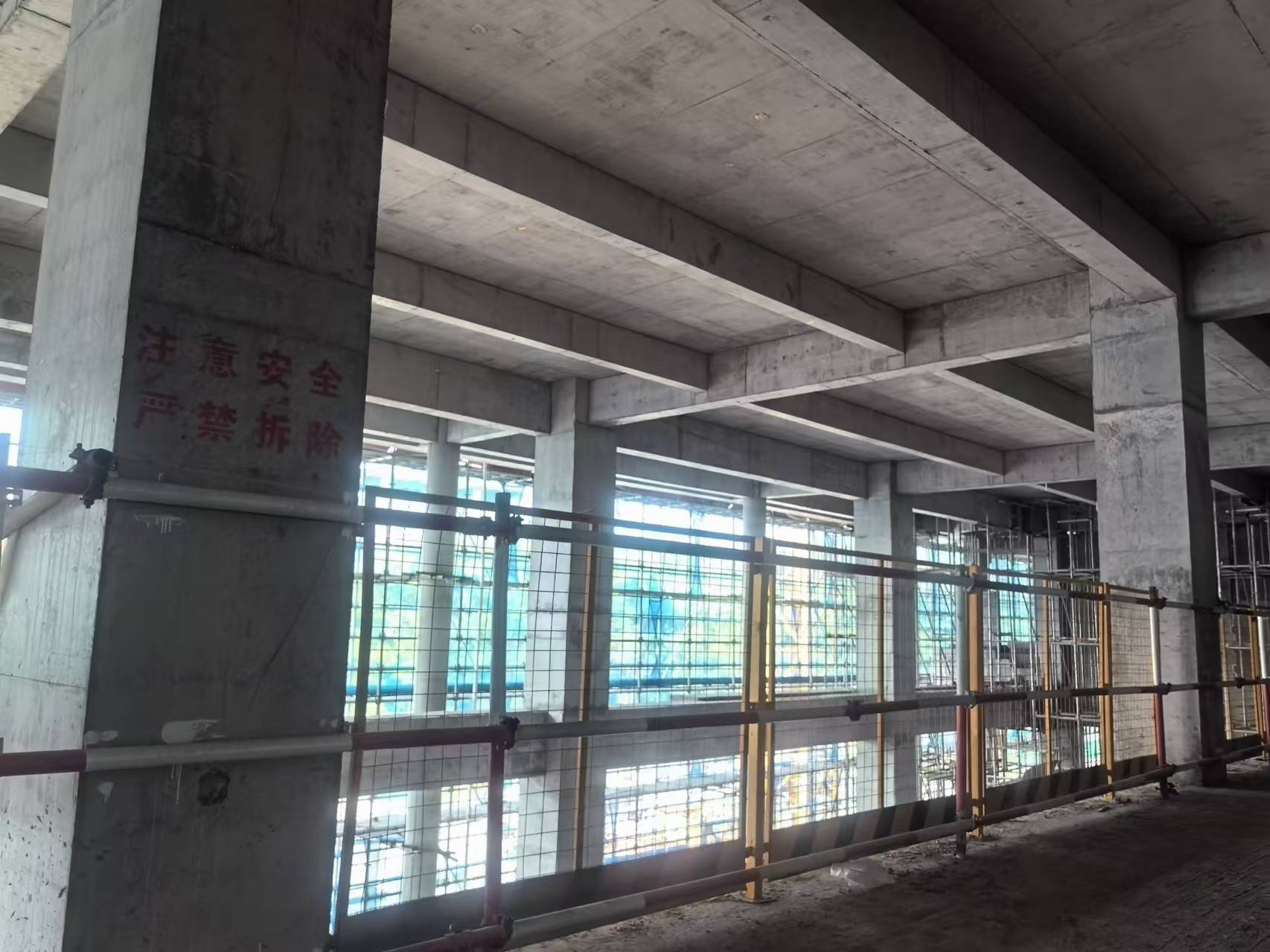 05
智慧工地
5.1智慧工地
塔吊监测
人员定位
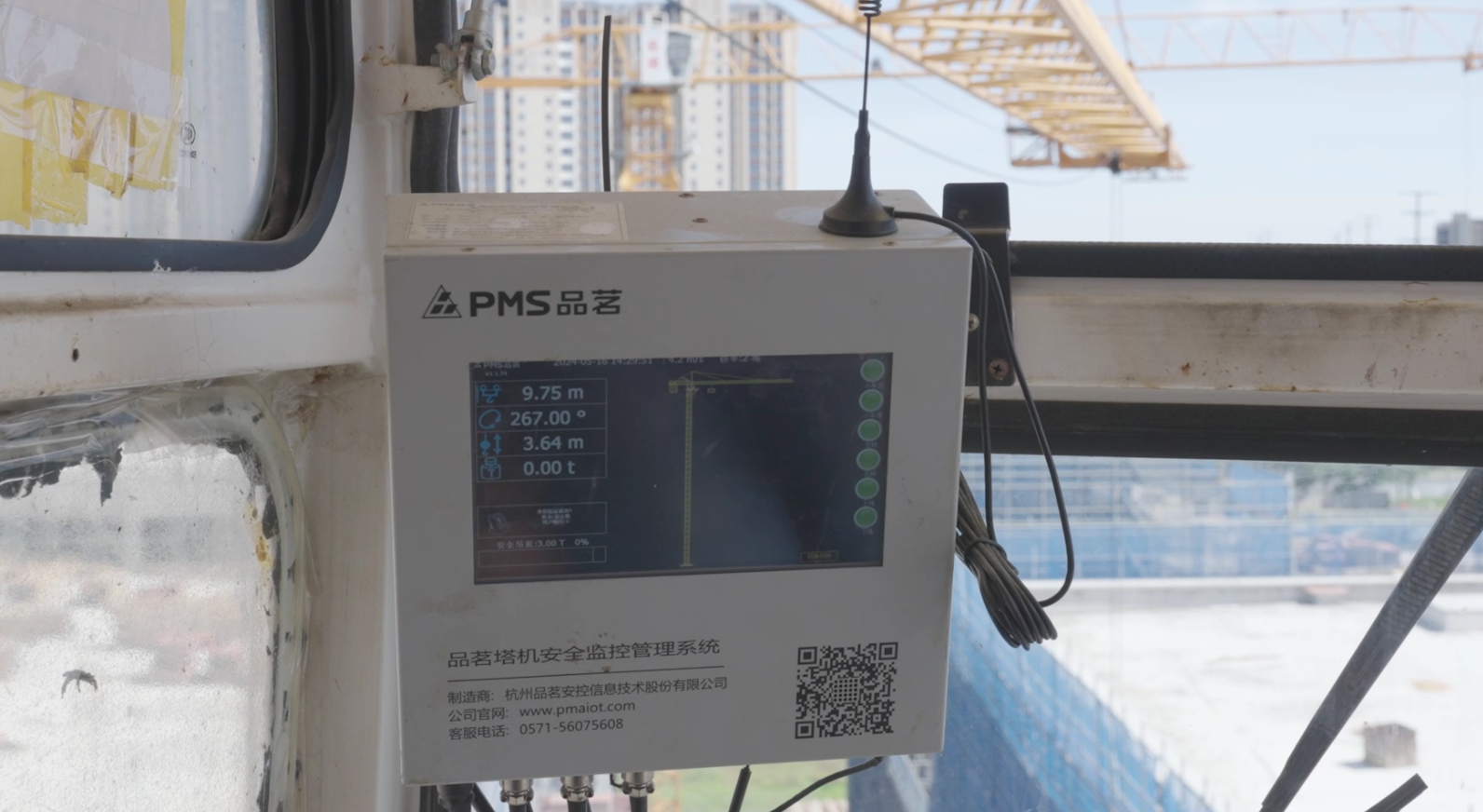 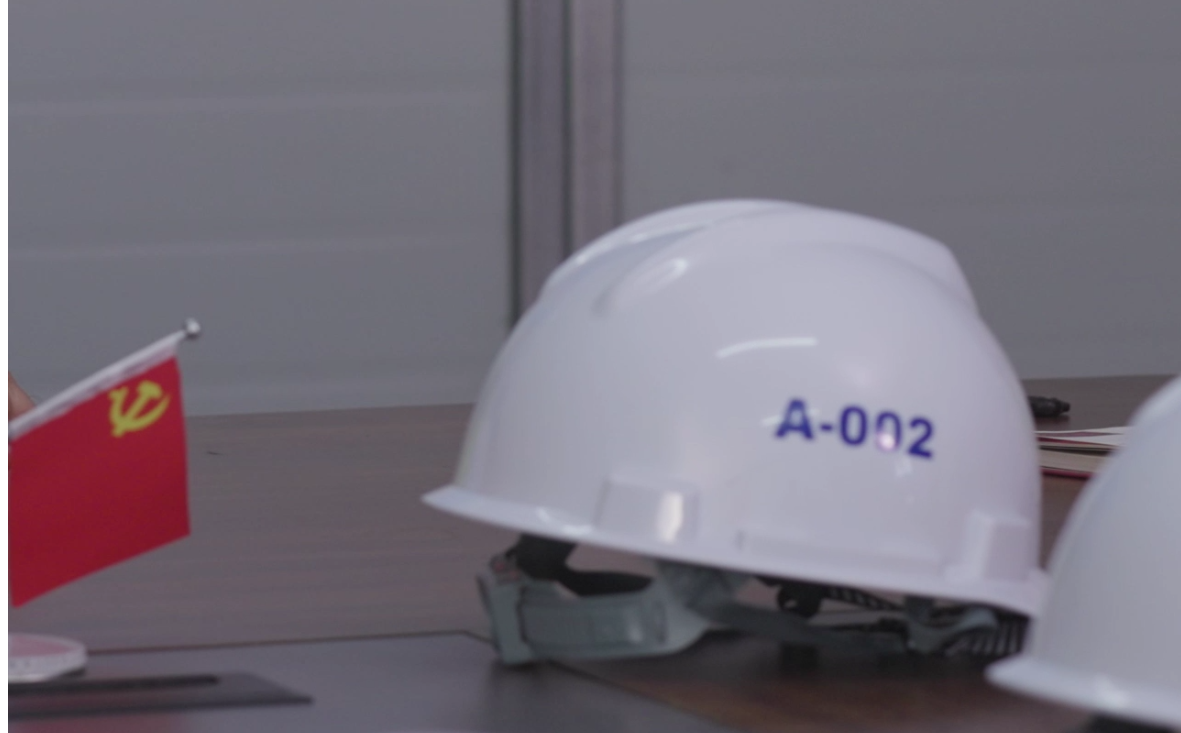 5.2智慧工地
工人实名制考勤
智慧云平台
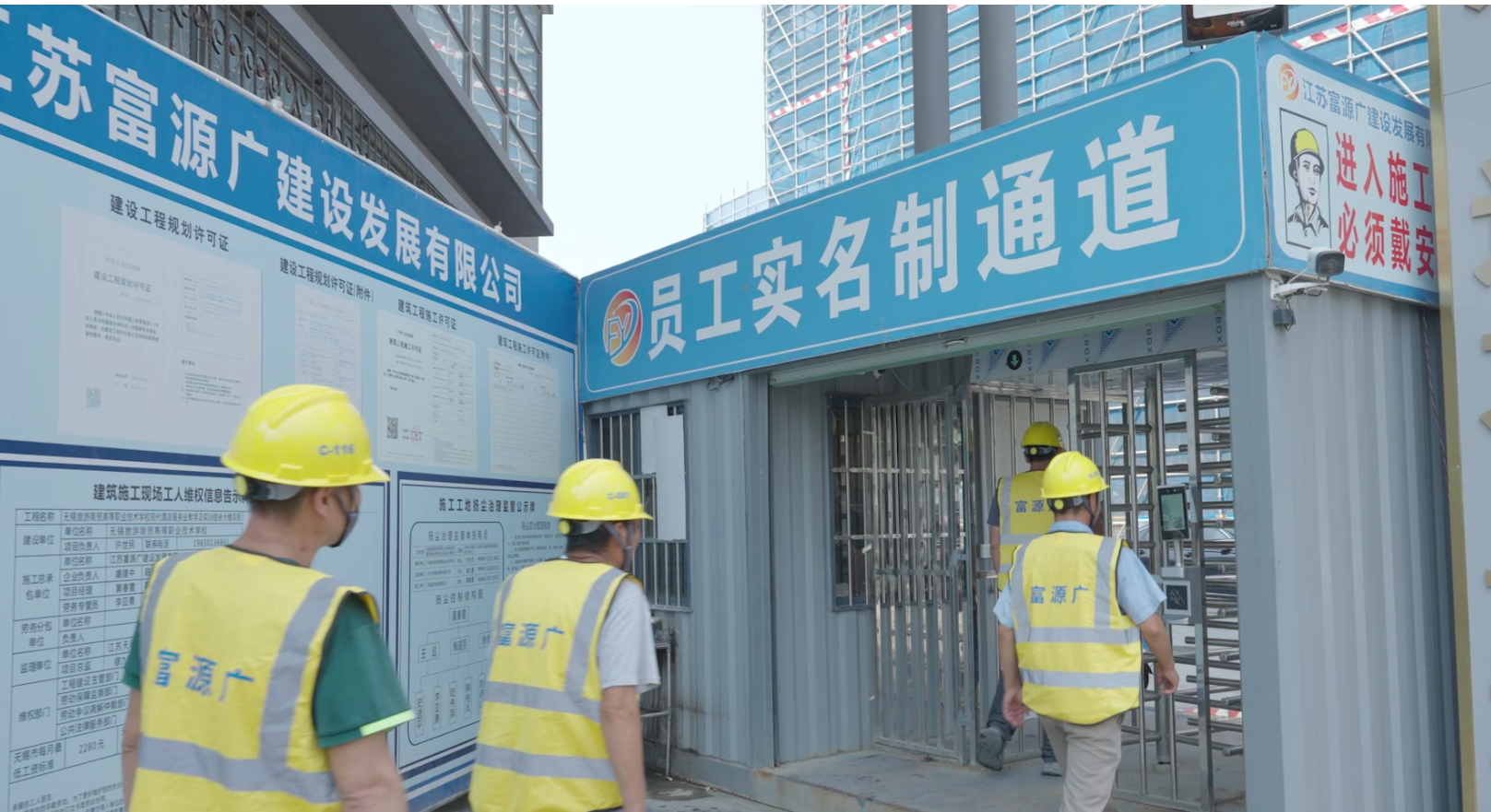 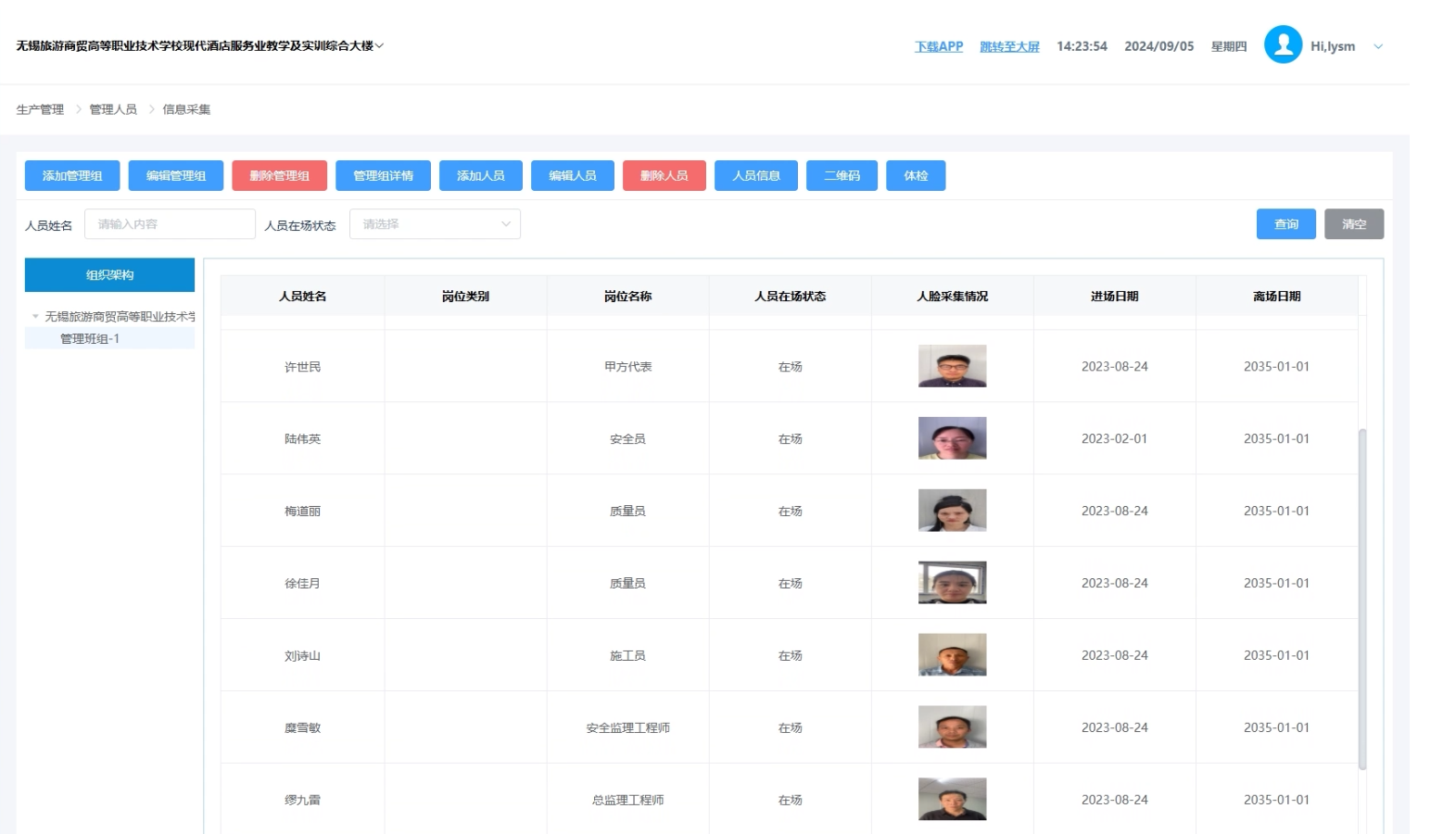 5.3智慧工地
扬尘噪声监测
扬尘噪声网站监测
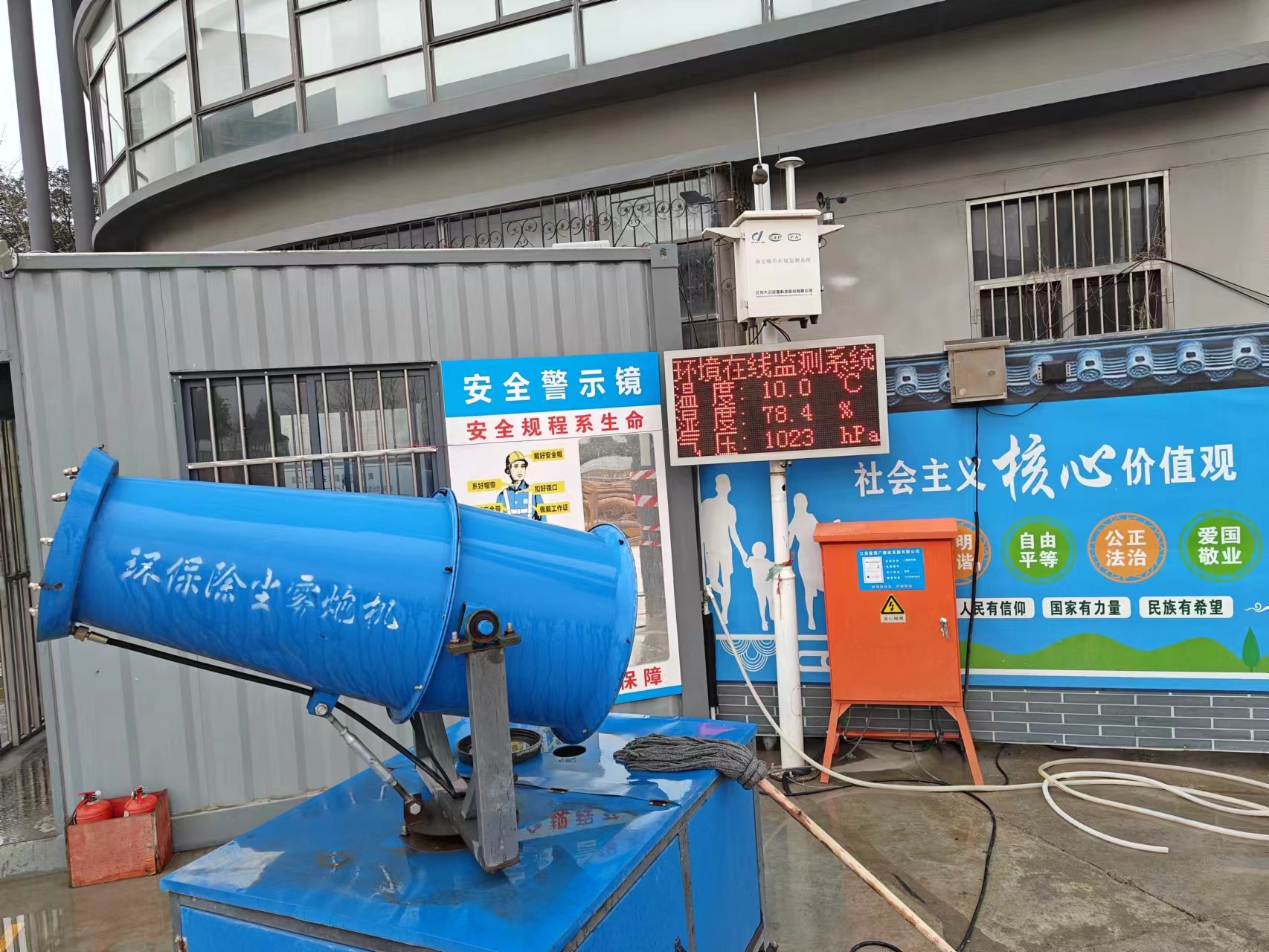 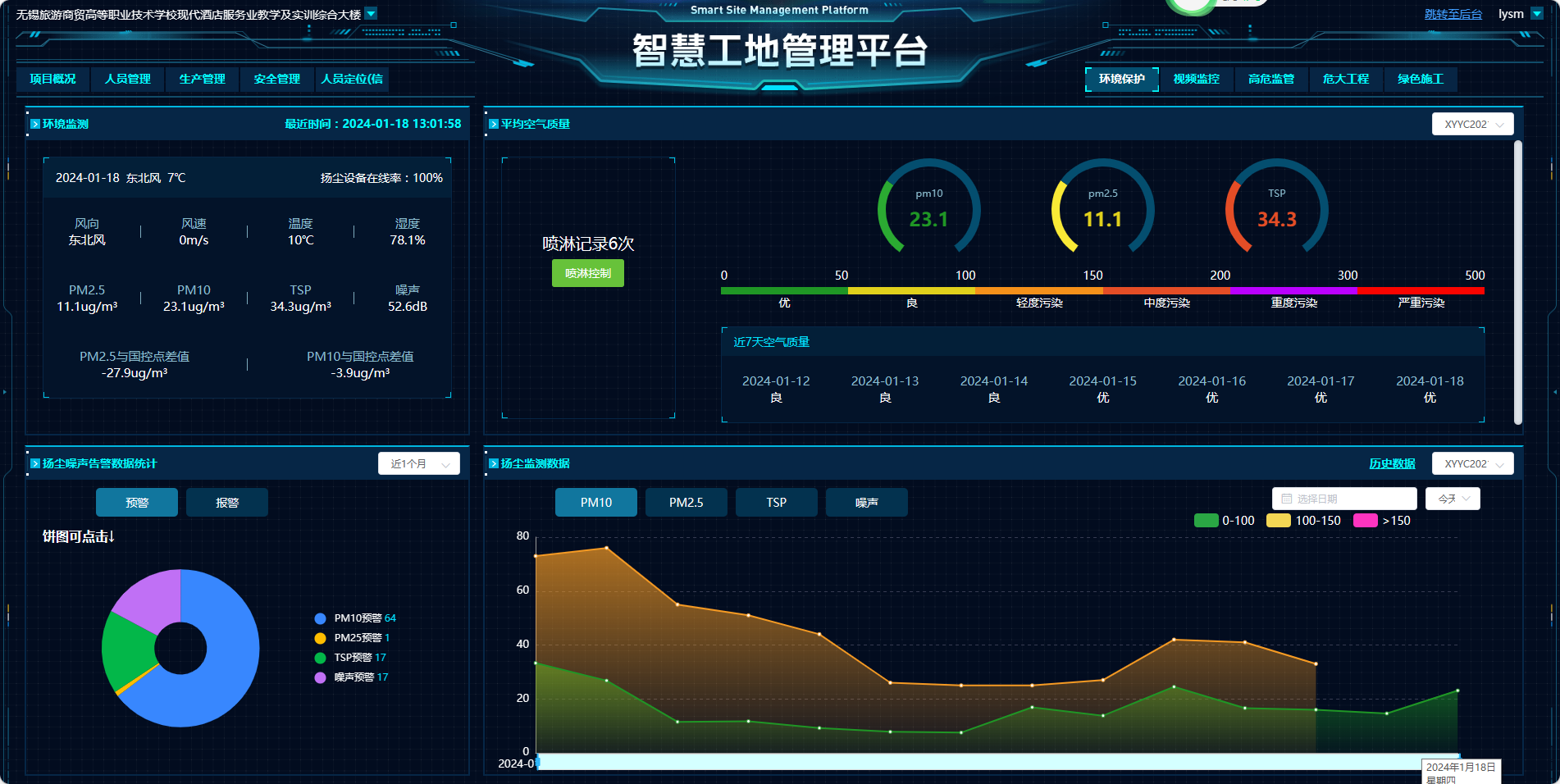 06
绿色文明施工
6.1绿色文明施工
围墙喷淋系统
原材料堆放
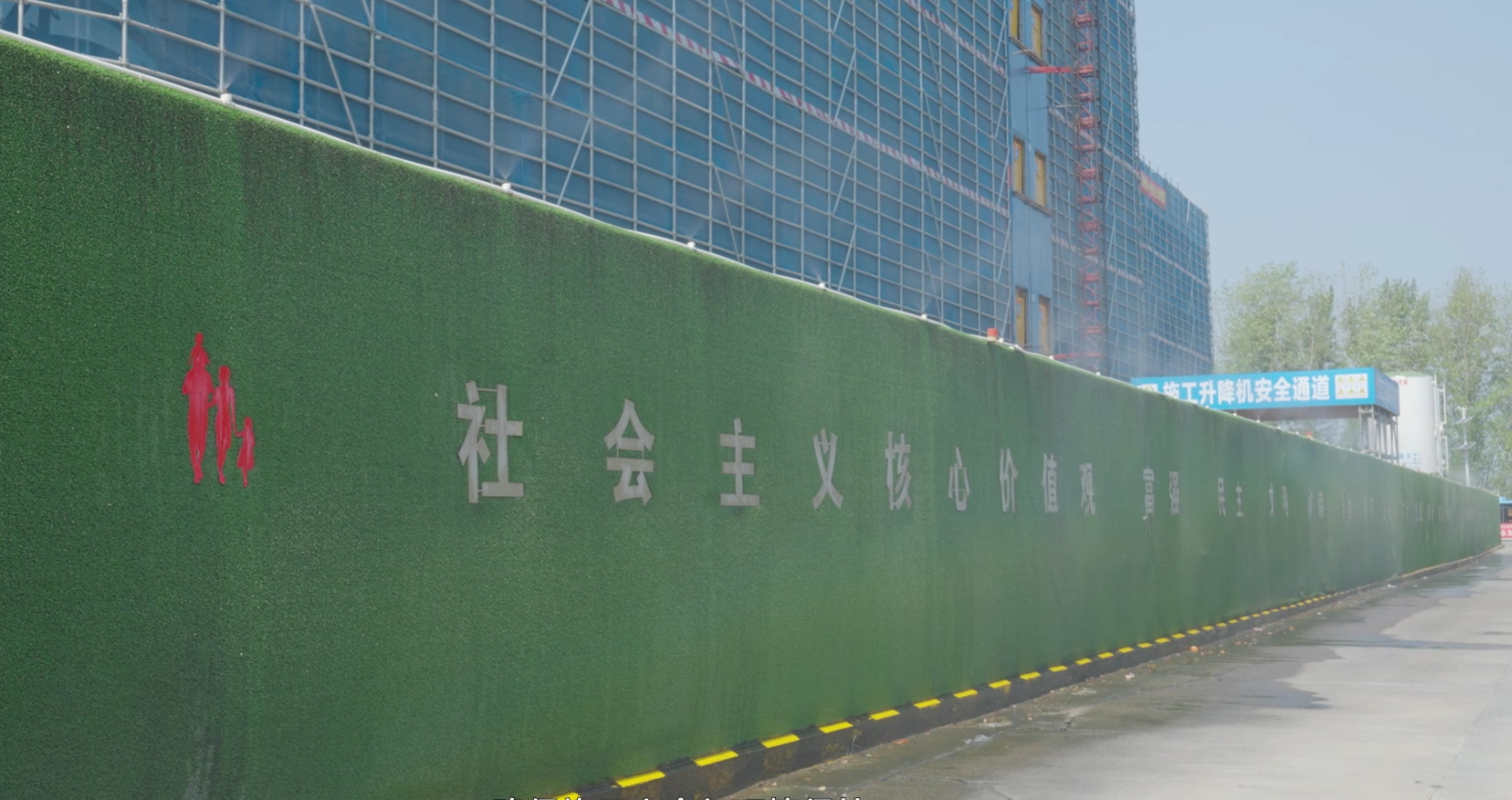 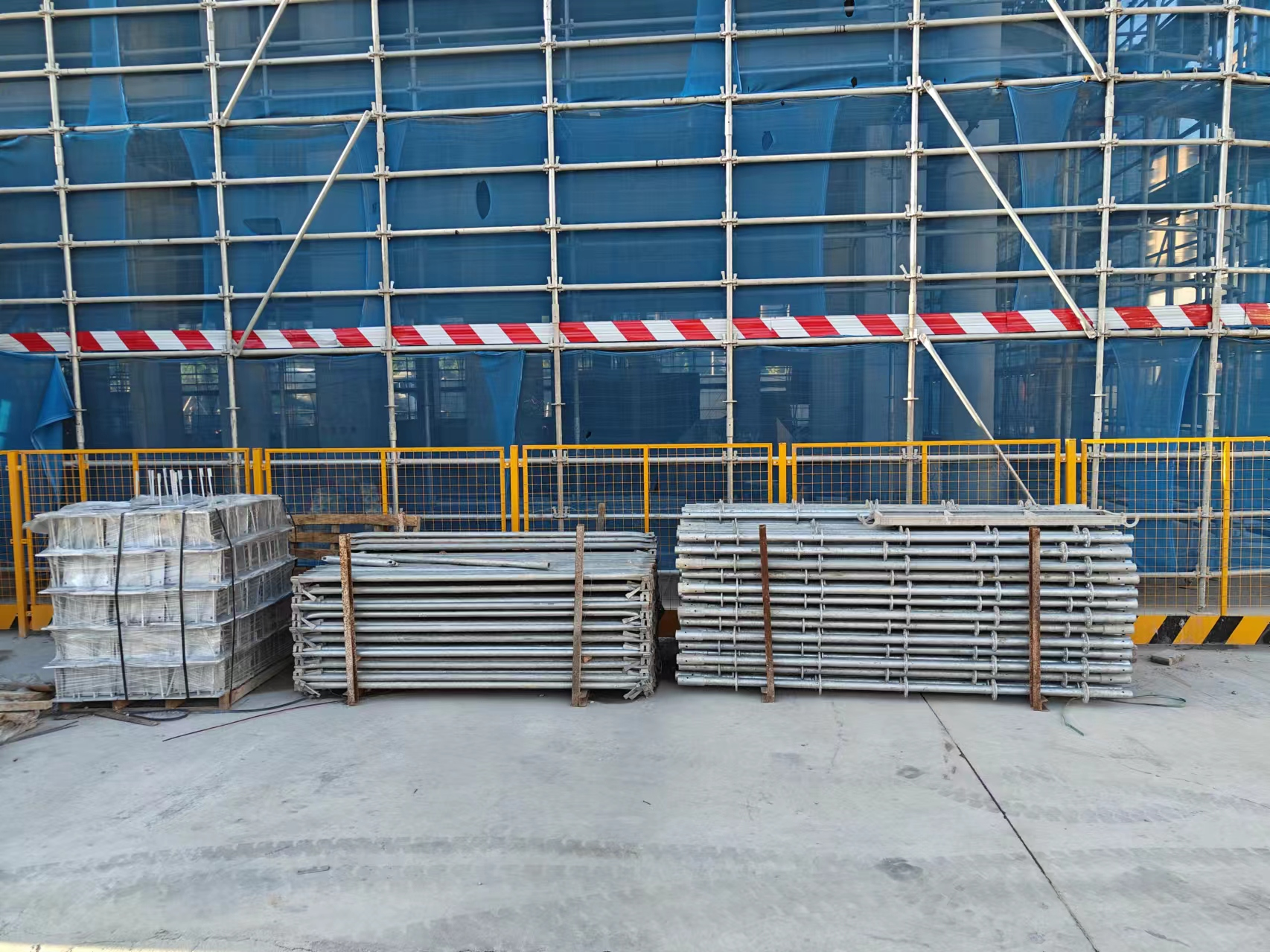 6.2绿色文明施工
污水三级沉淀
现场定时洒水降尘
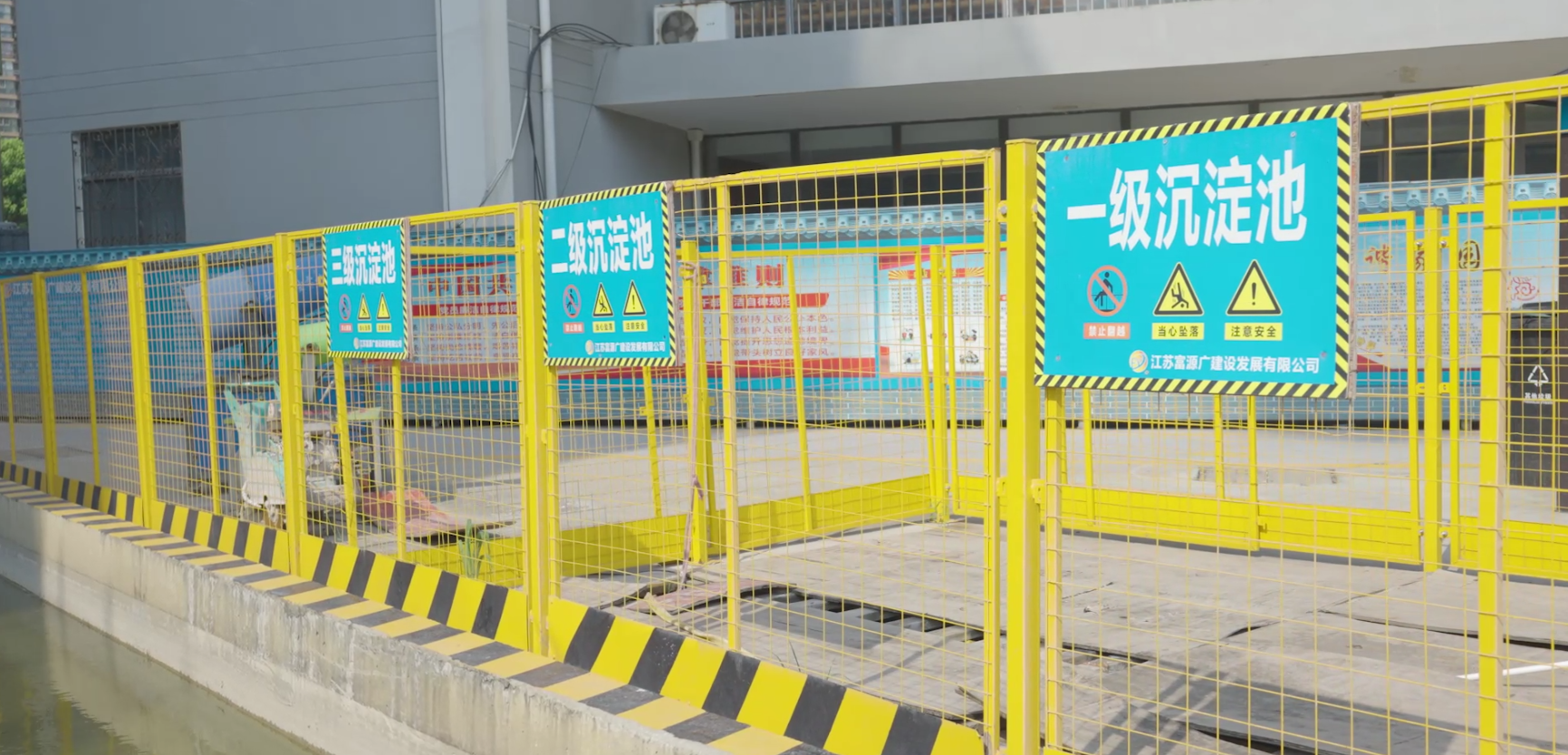 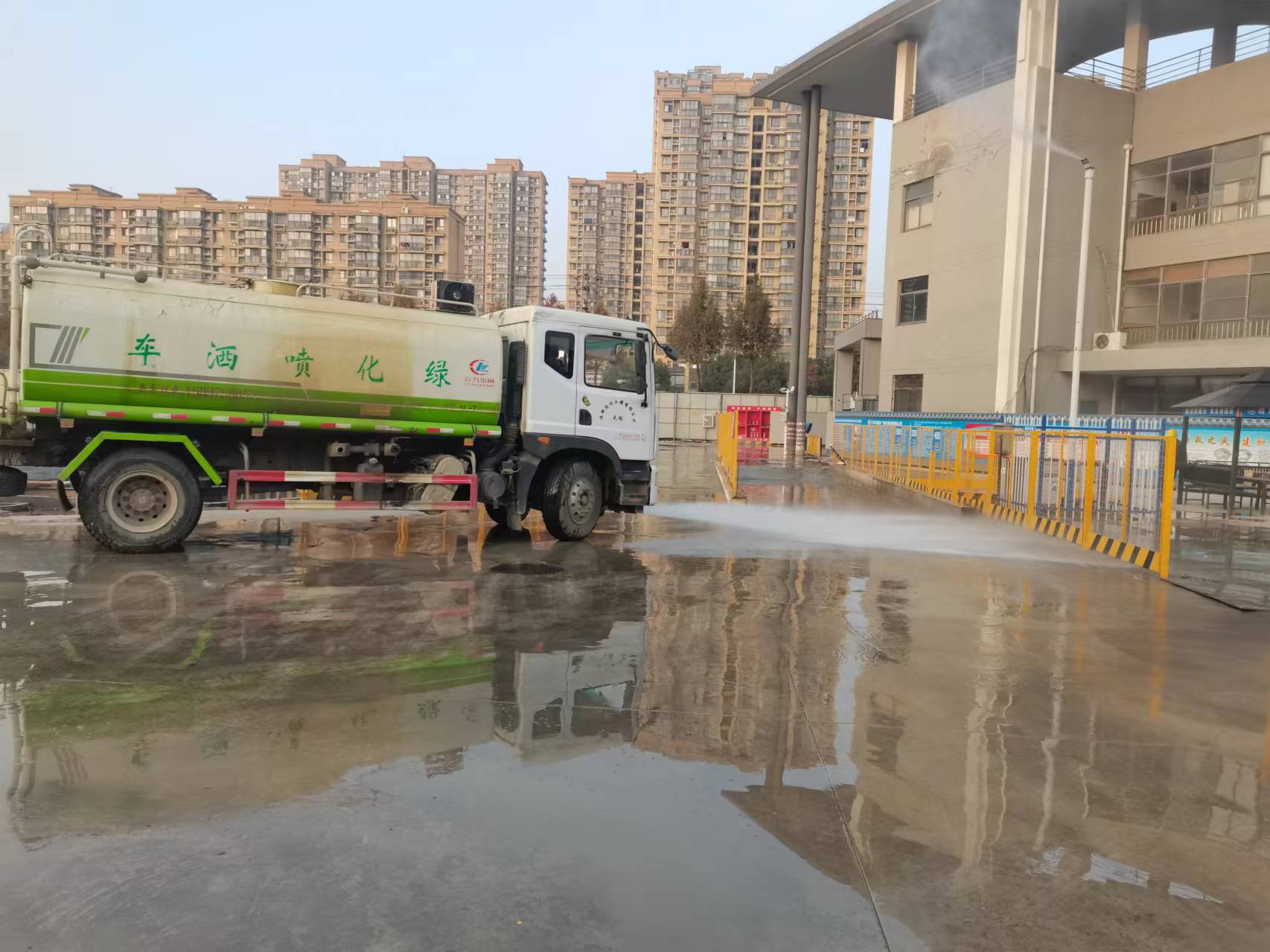 6.3绿色文明施工
高杆喷淋抑尘
车辆冲洗池
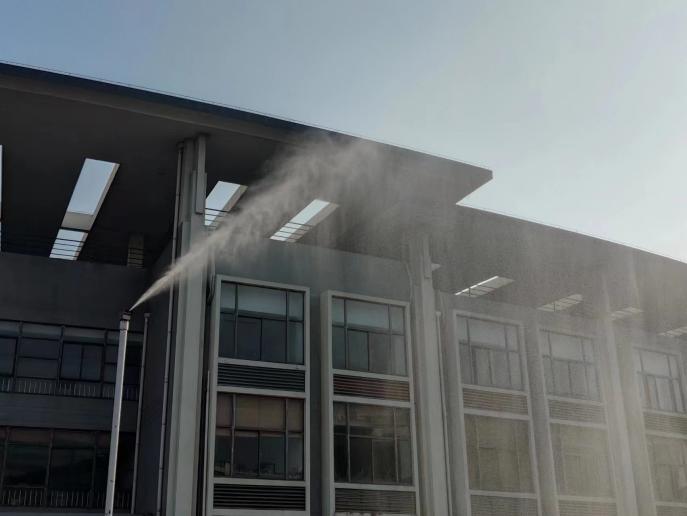 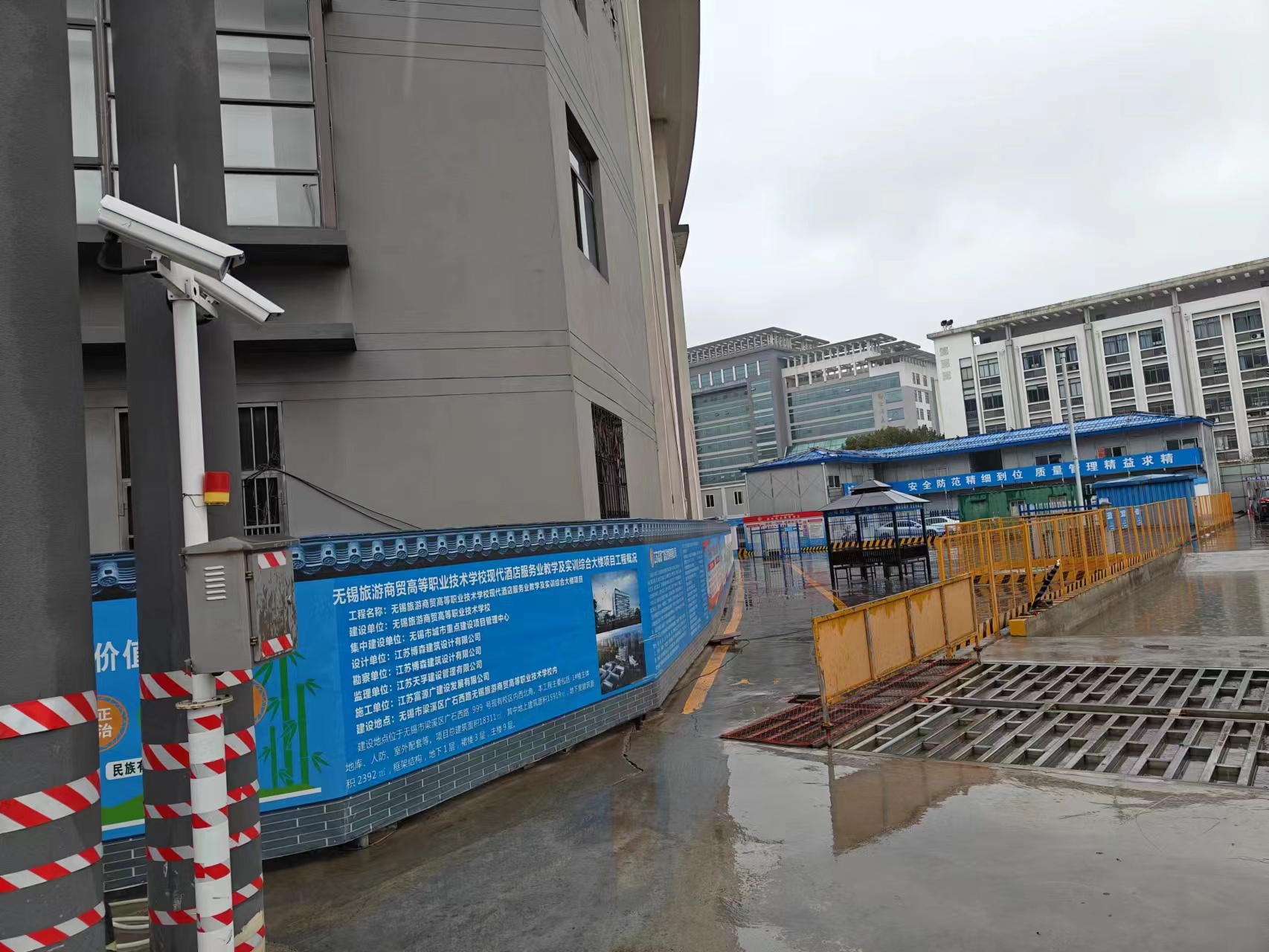 感谢观看
Thank you
汇报单位：江苏富源广建设发展有限公司